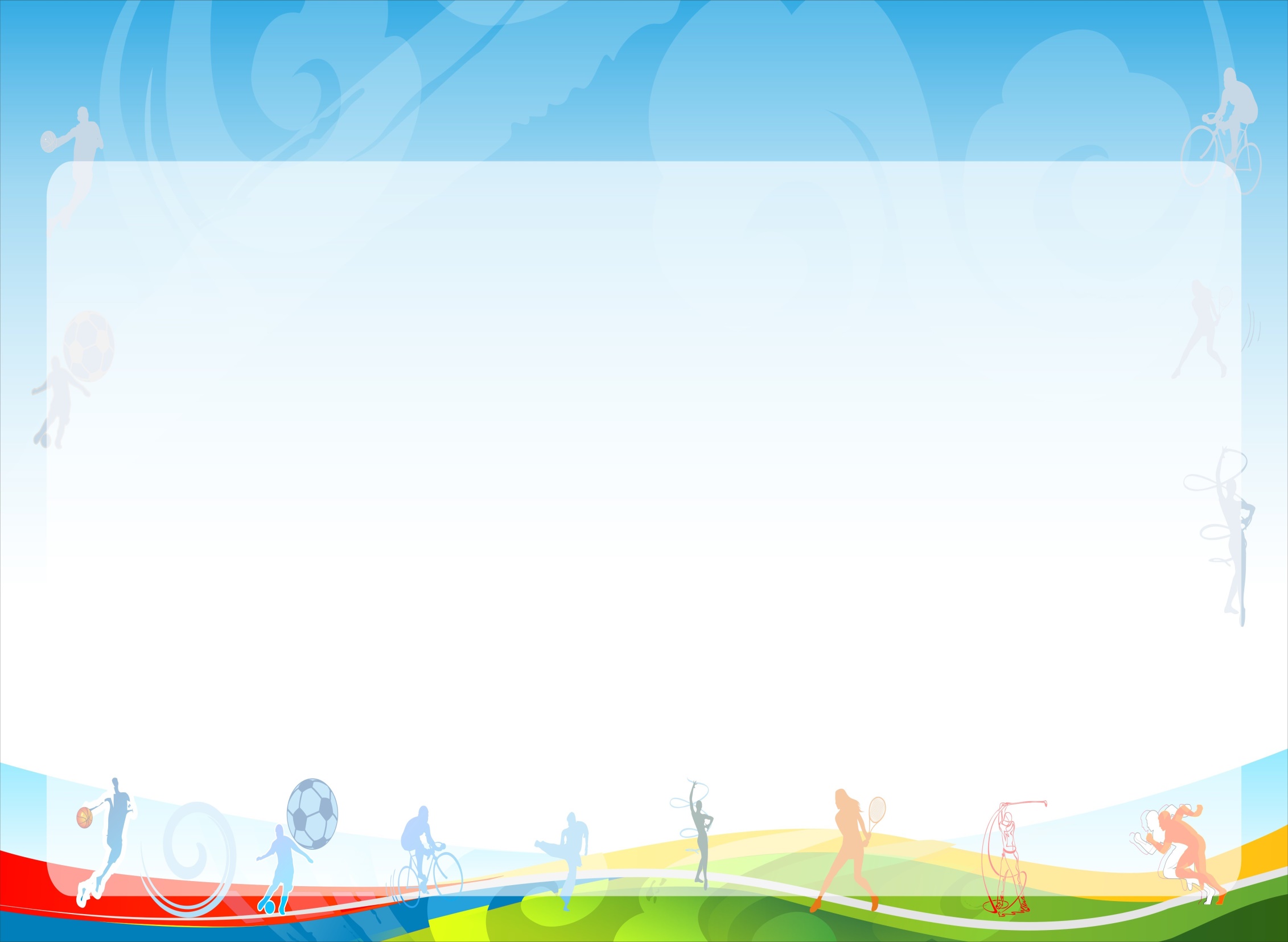 «Профессиограмма»
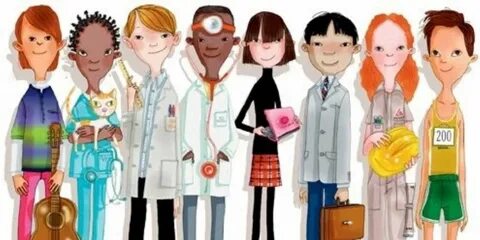 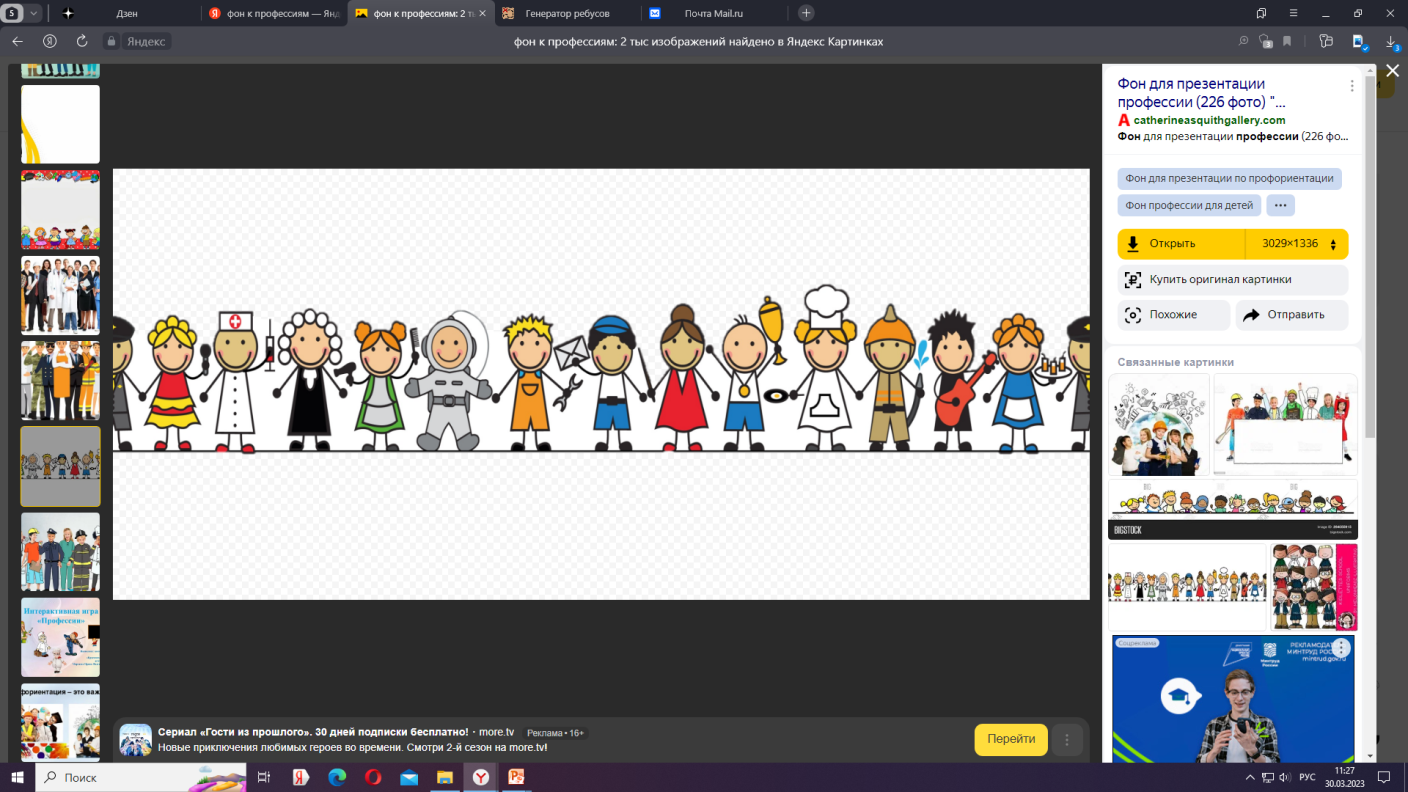 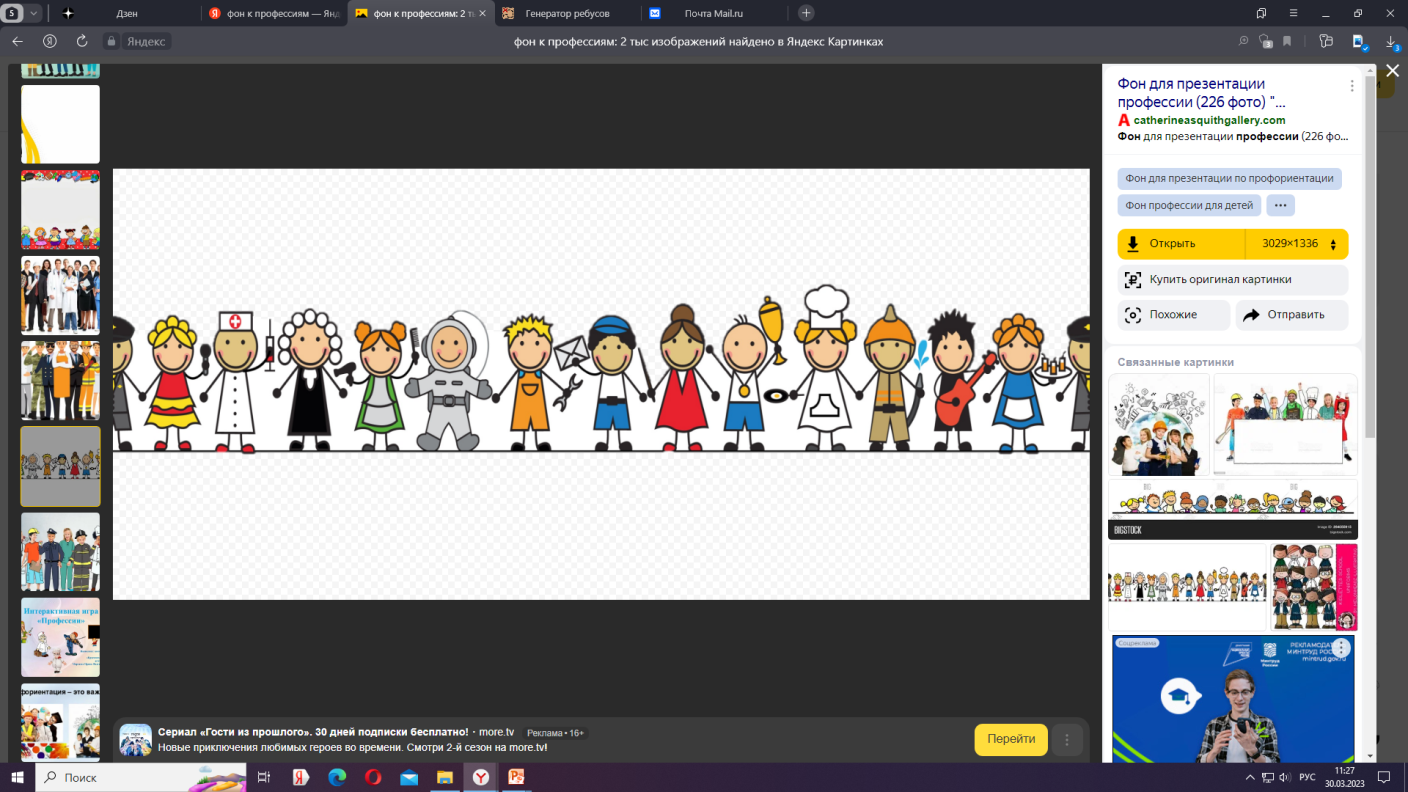 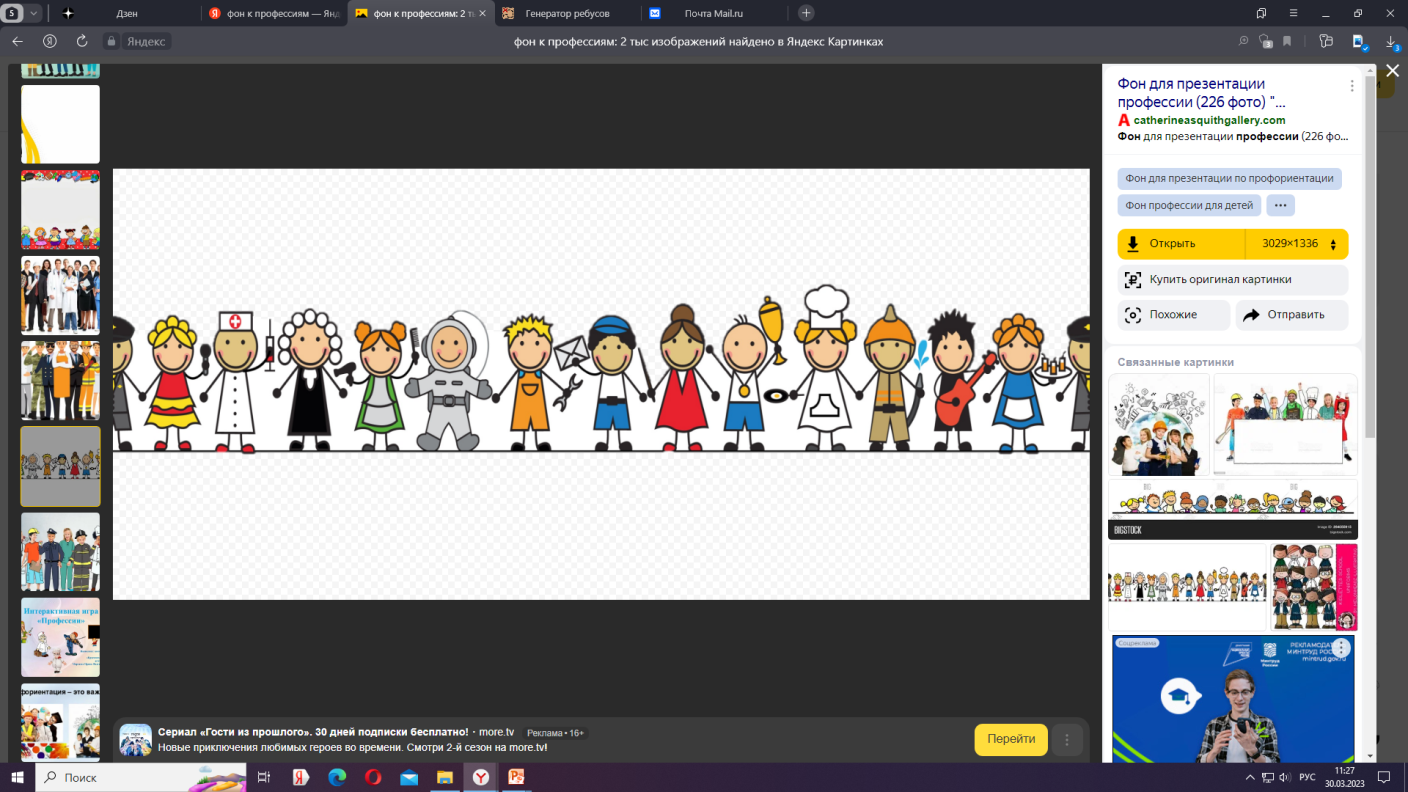 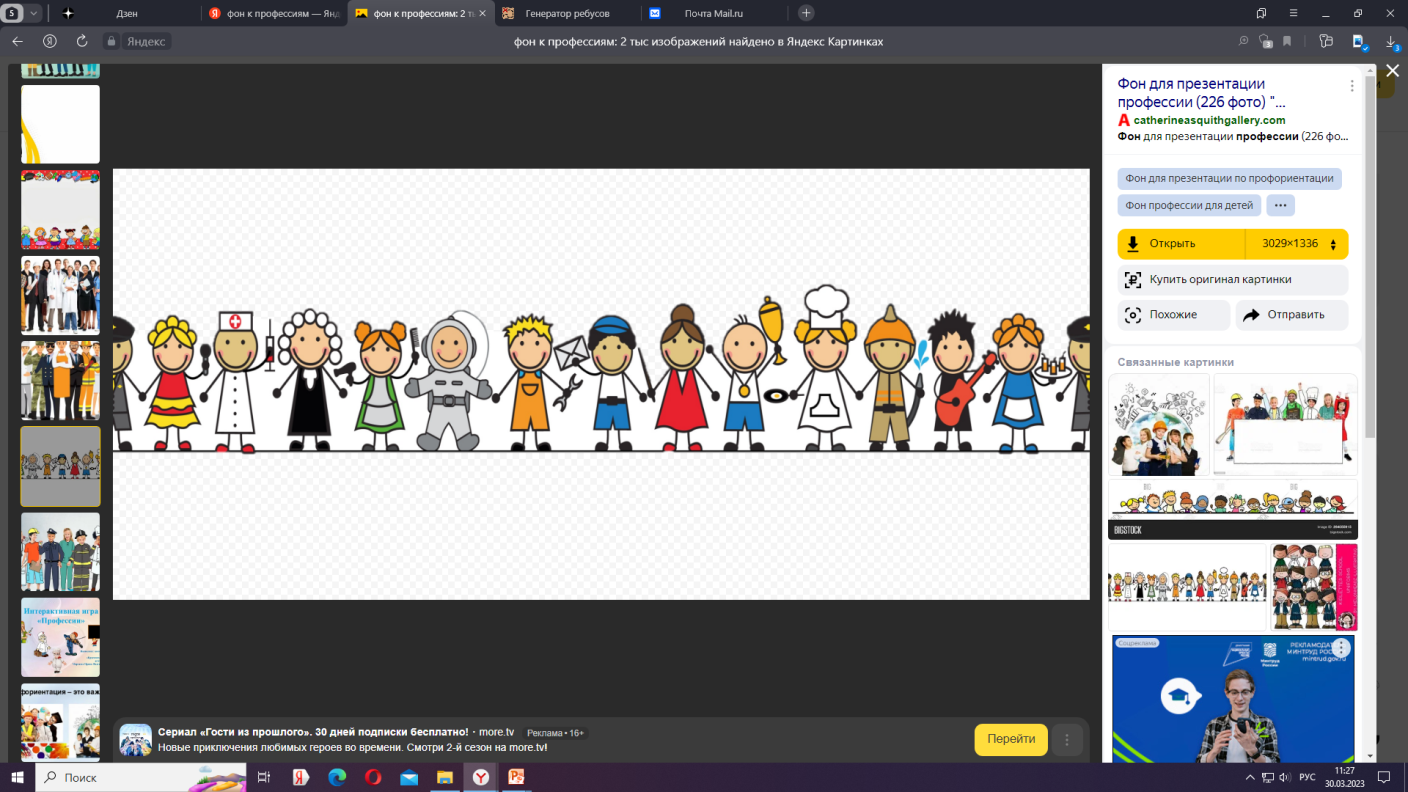 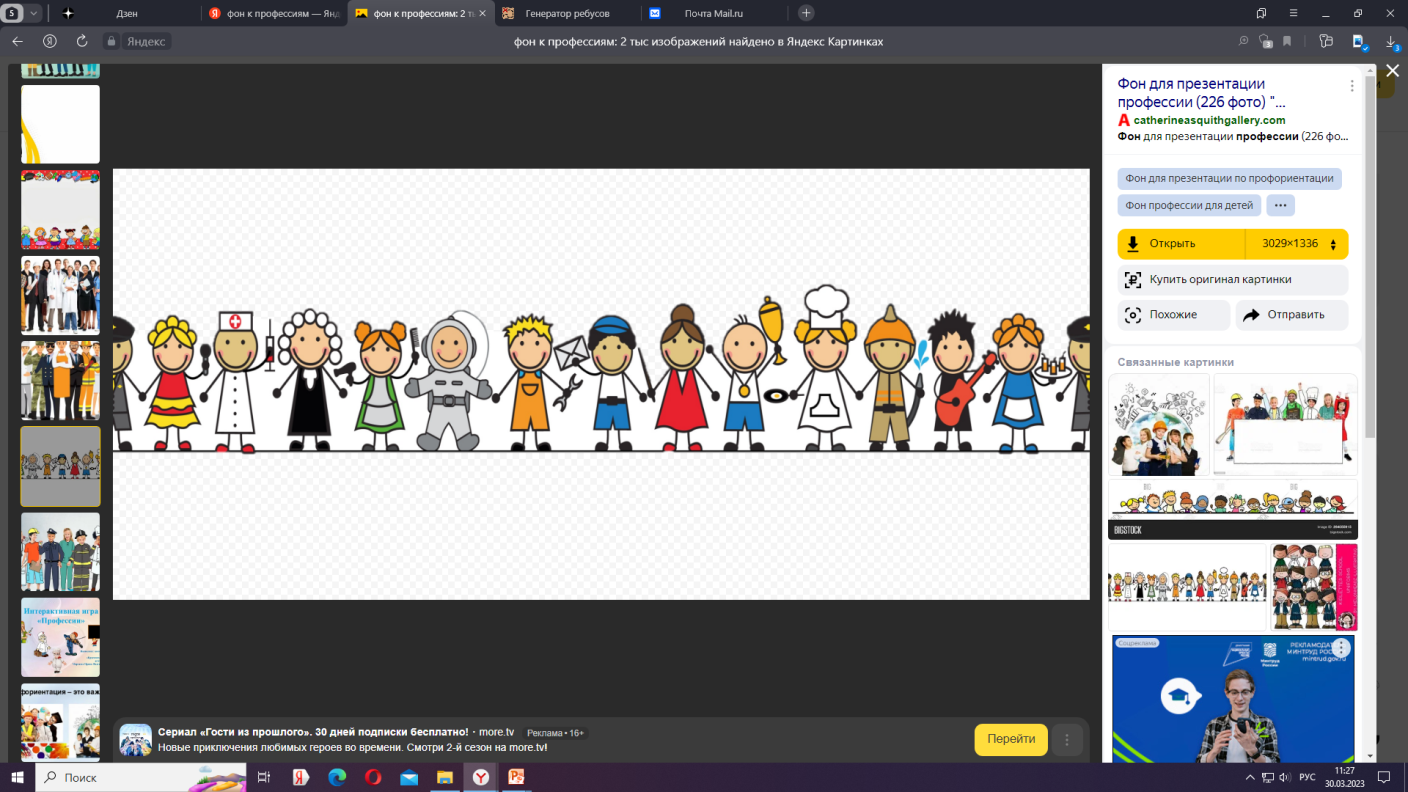 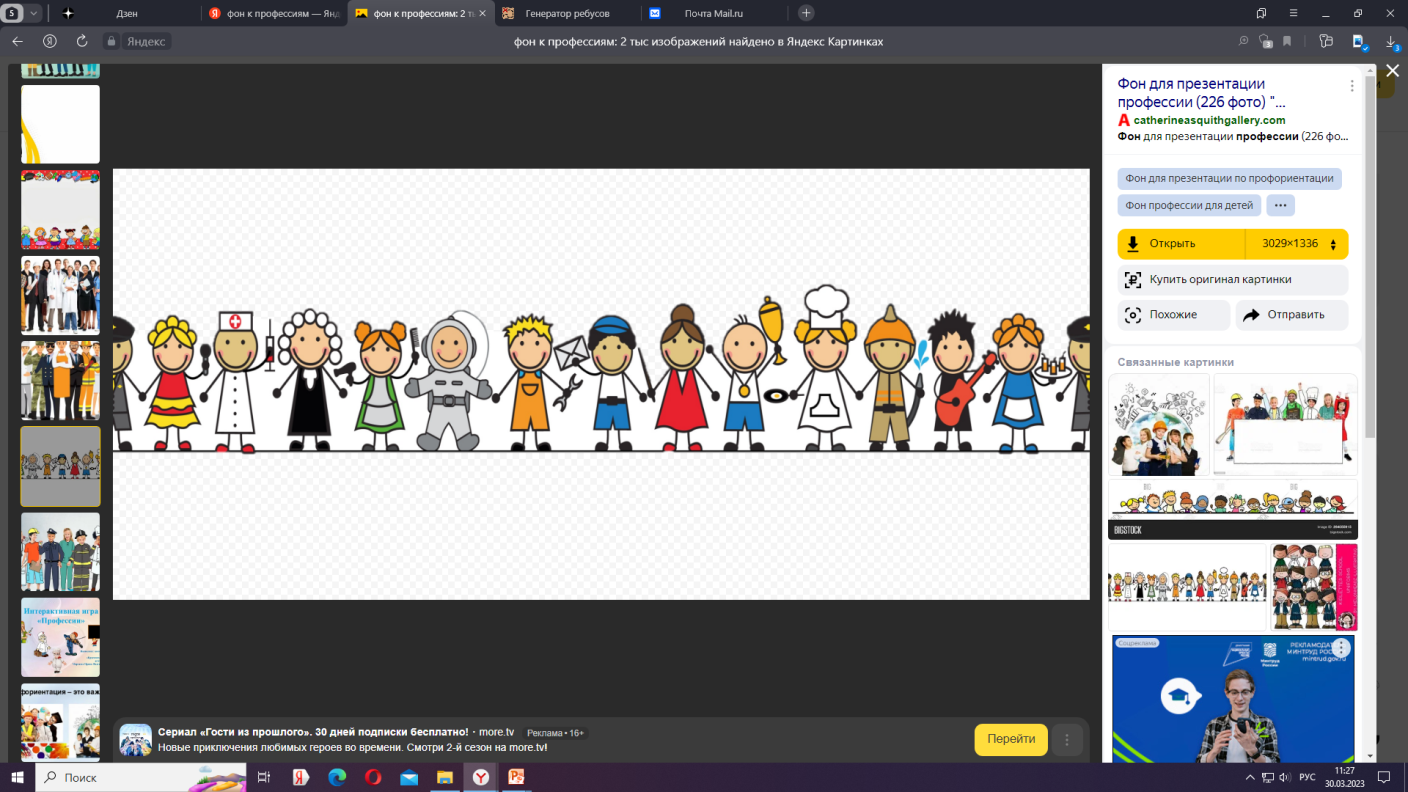 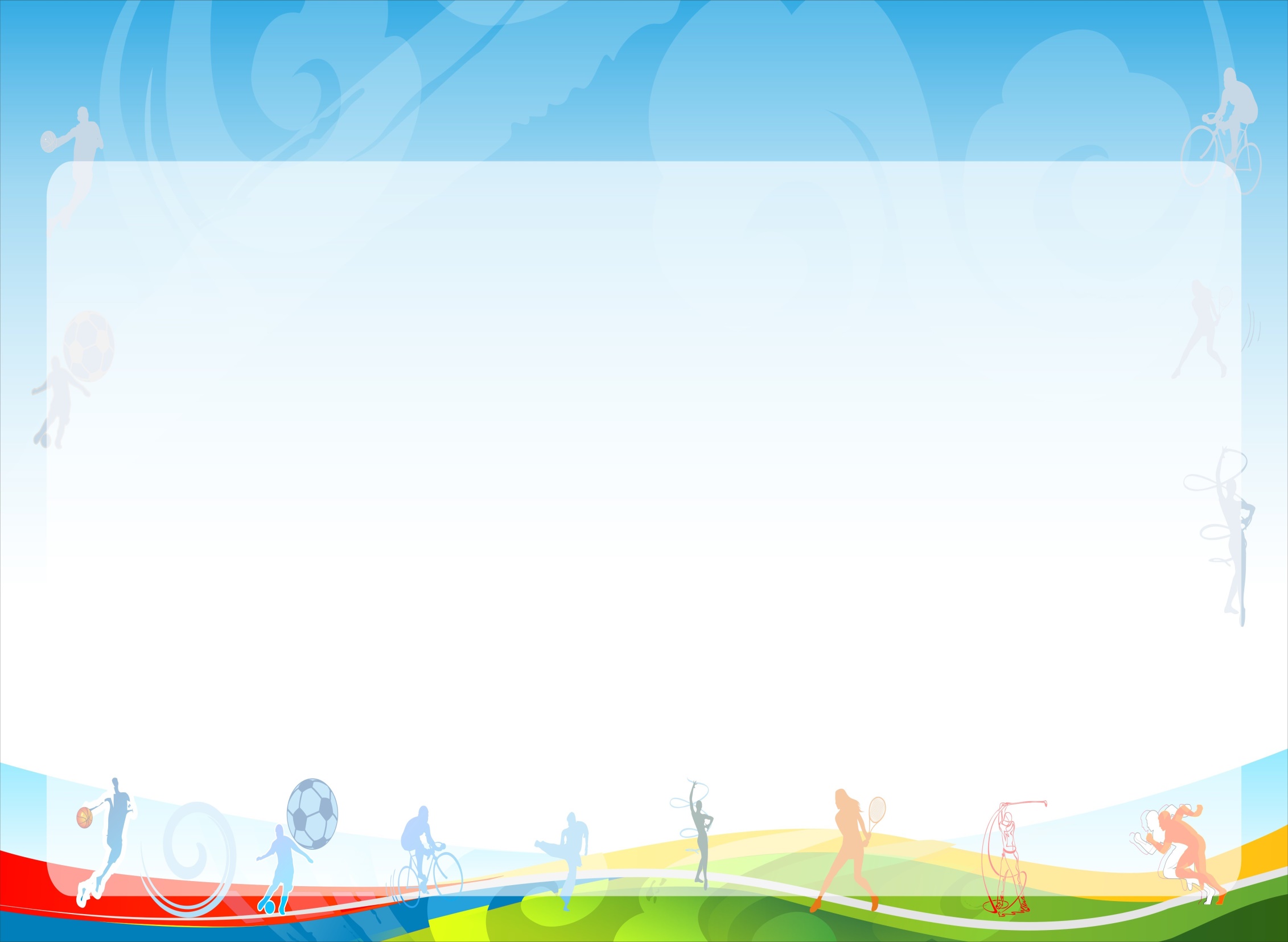 10
Ребусы по профессиям
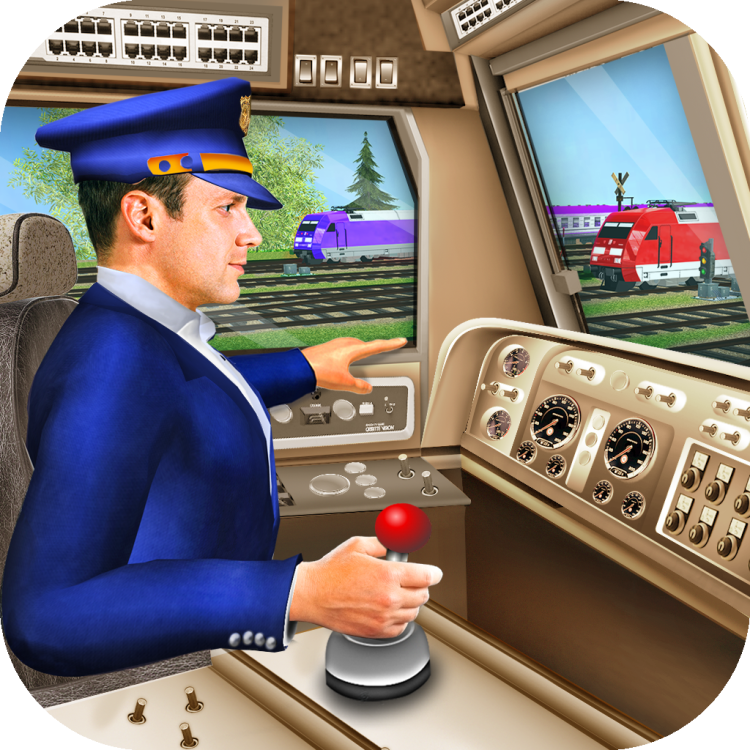 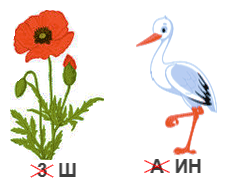 А  ИН
К  Ш
МАШИНИСТ
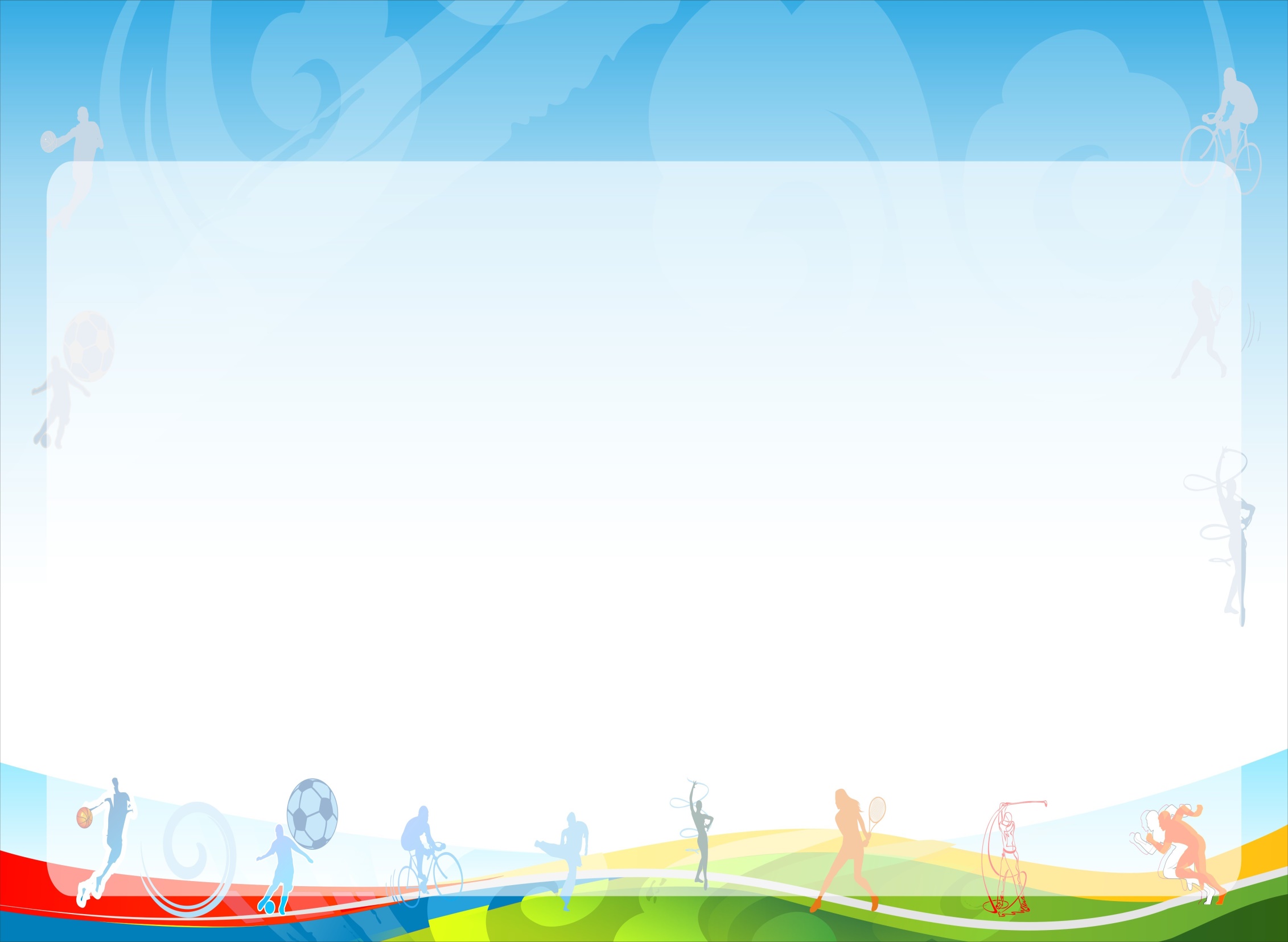 20
Ребусы по профессиям
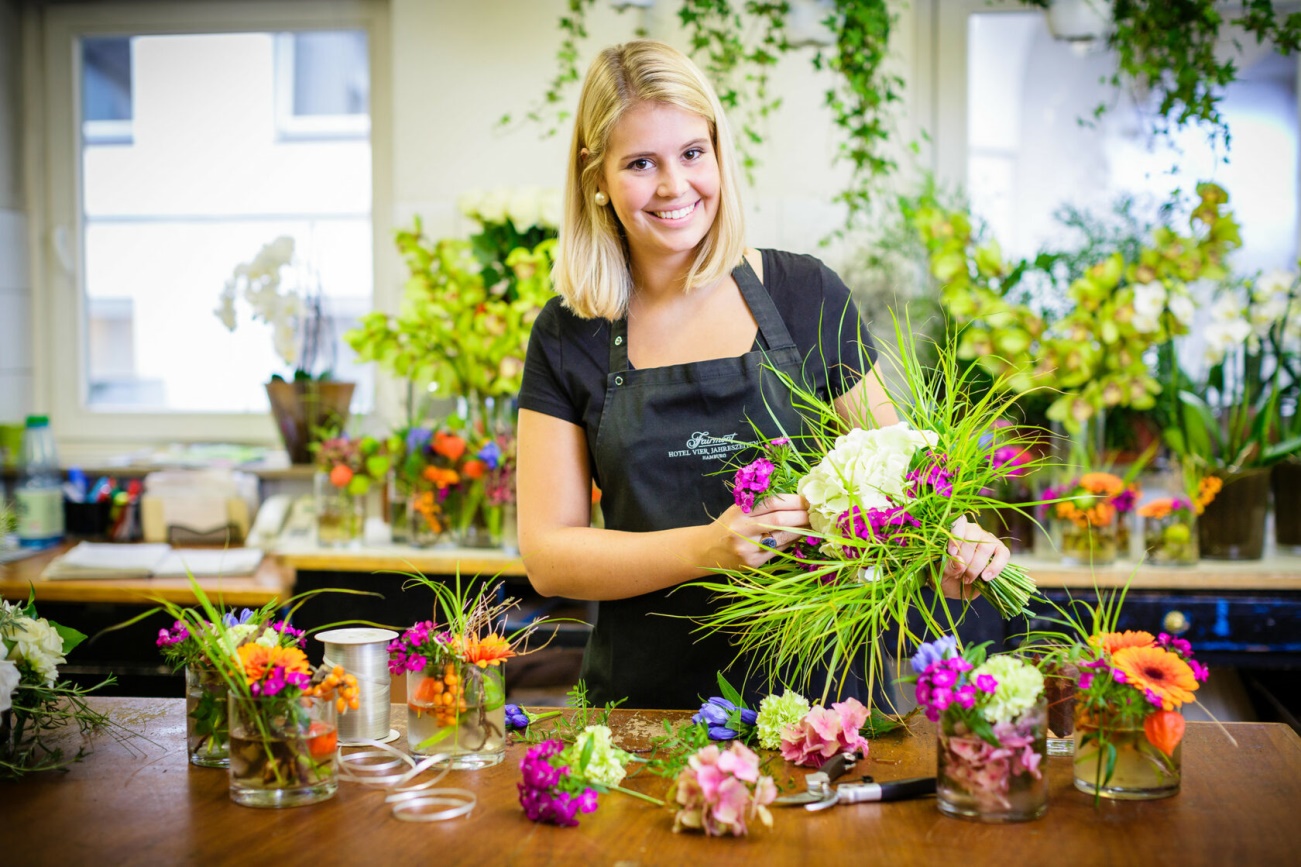 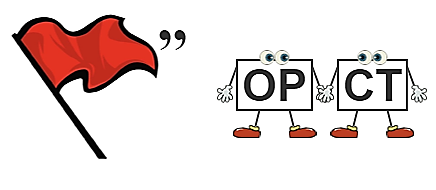 ФЛОРИСТ
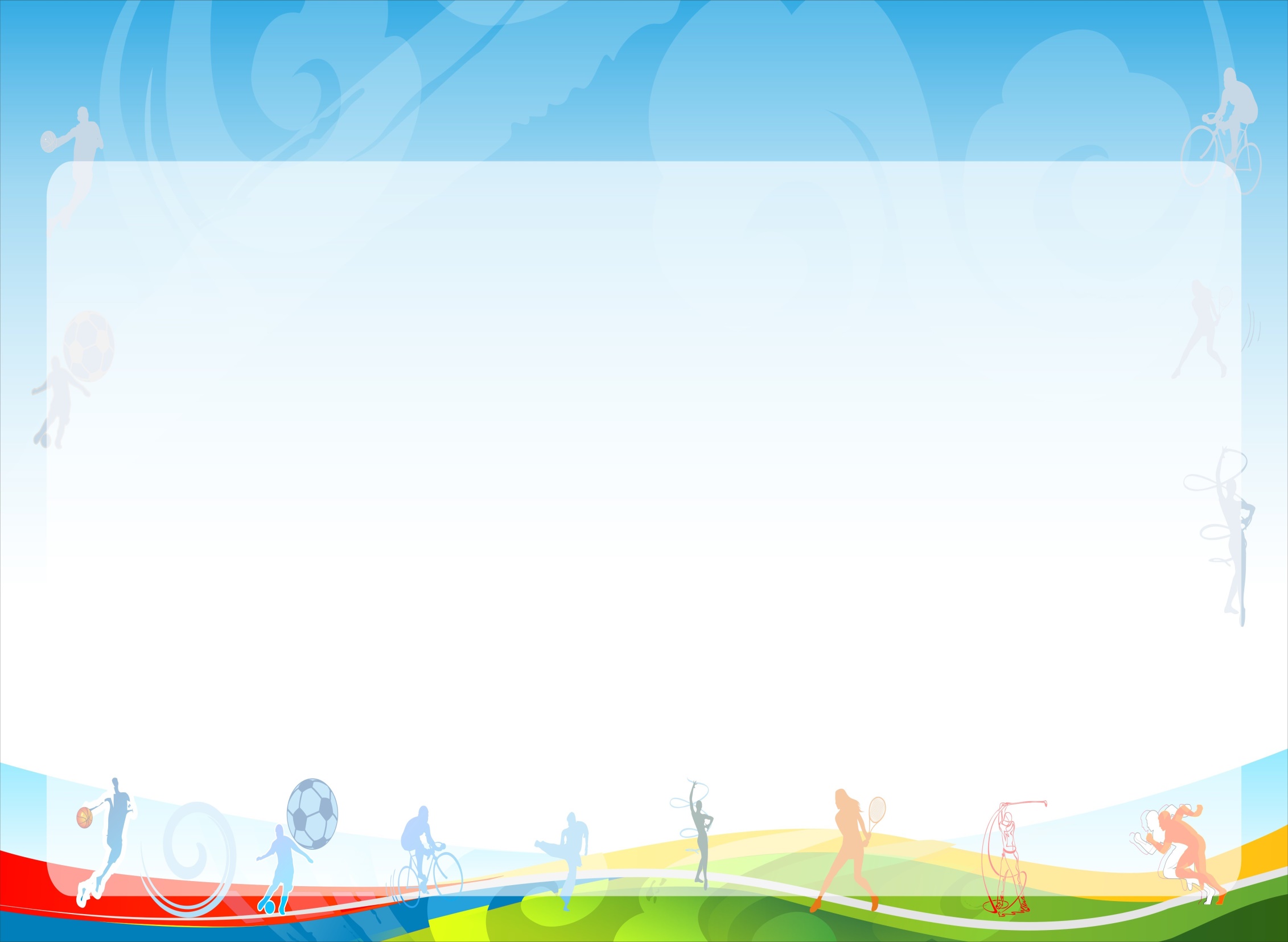 30
Ребусы по профессиям
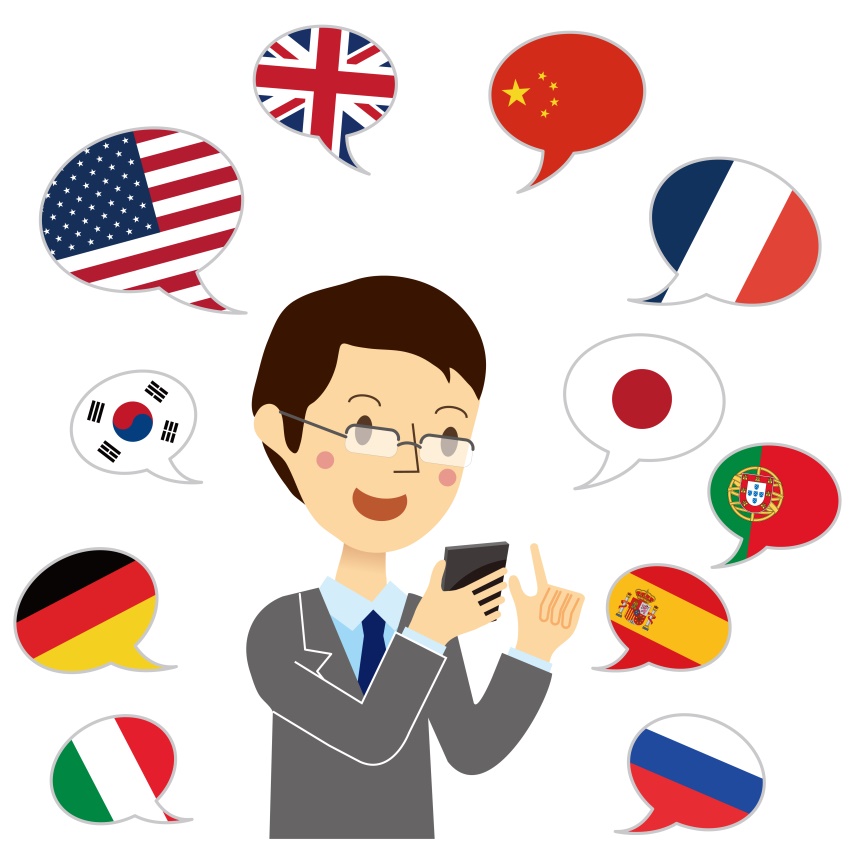 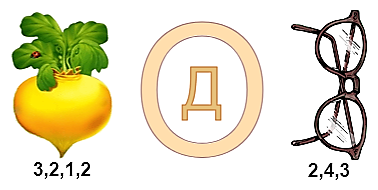 ПЕРЕВОДЧИК
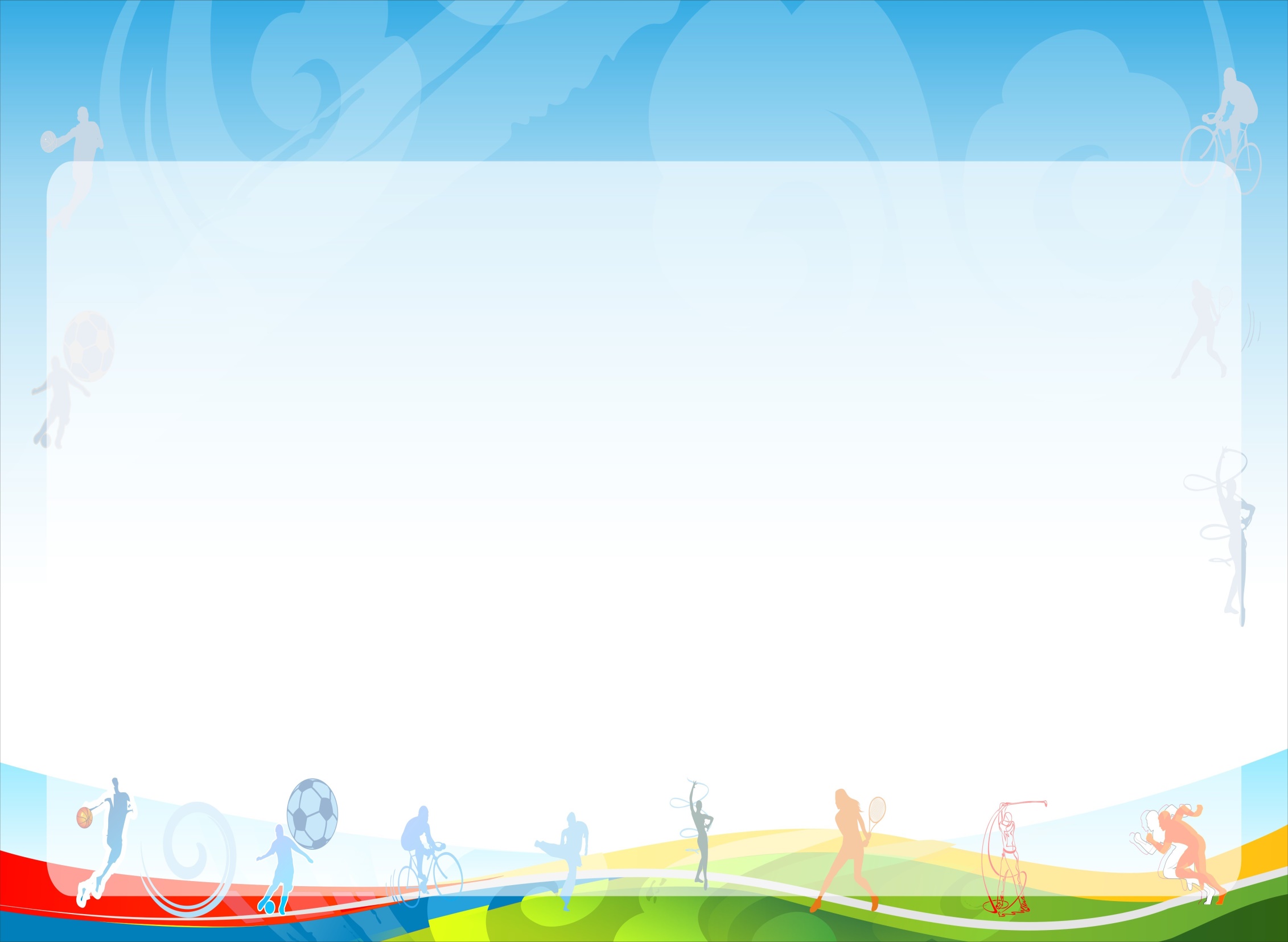 40
Ребусы по профессиям
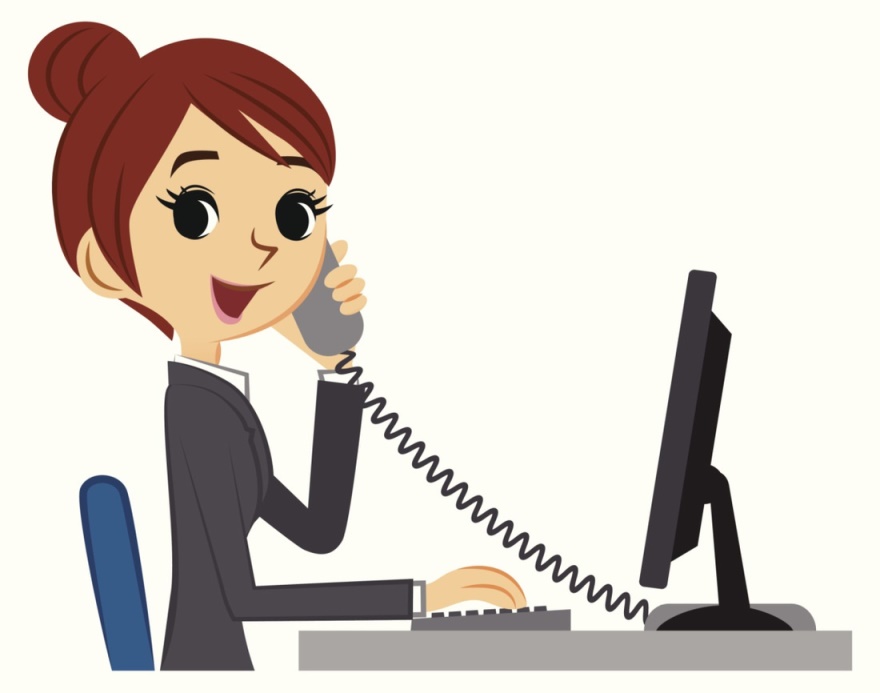 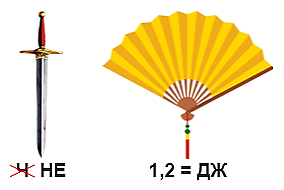 МЕНЕДЖЕР
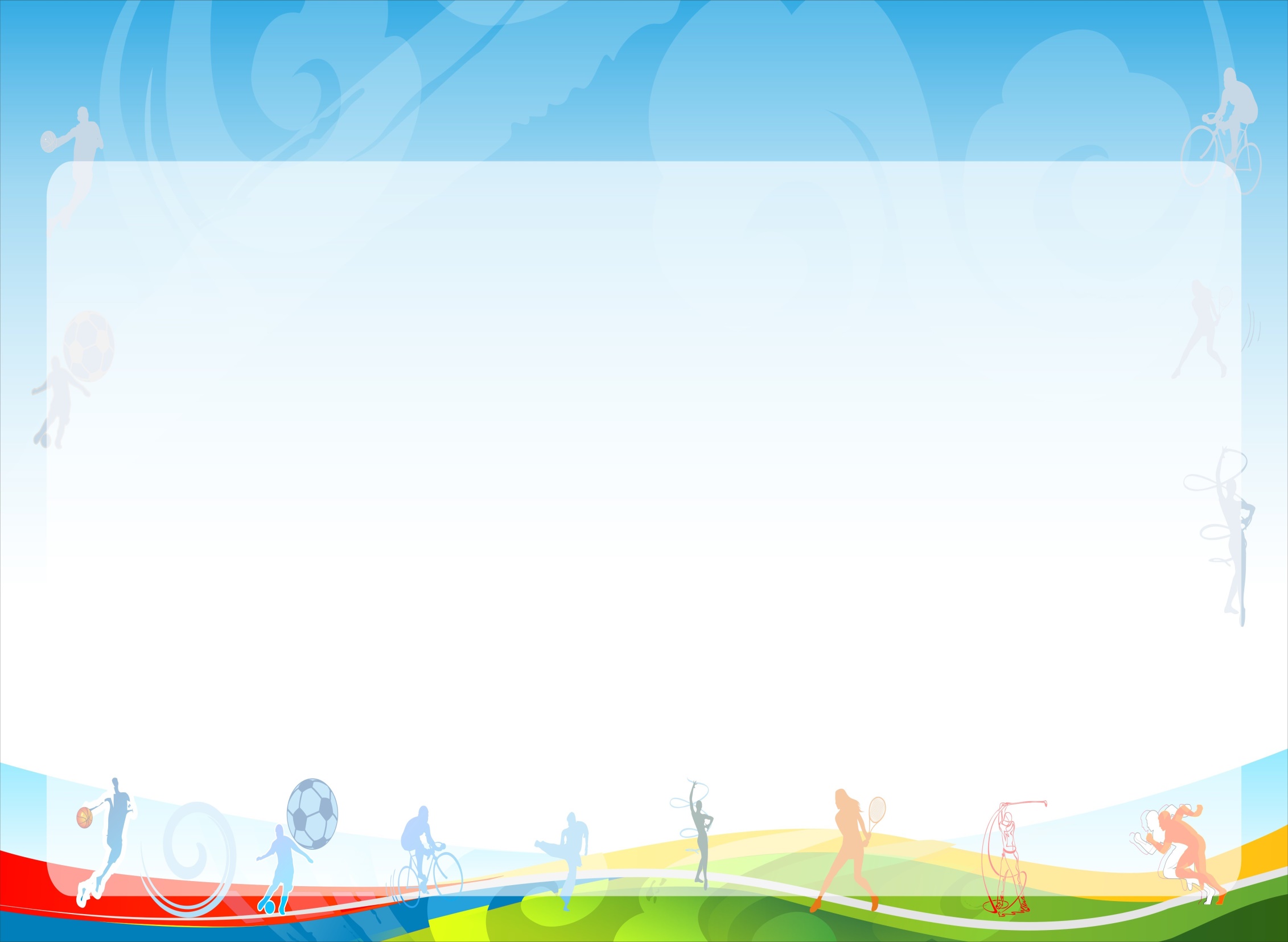 50
Ребусы по профессиям
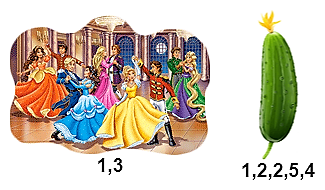 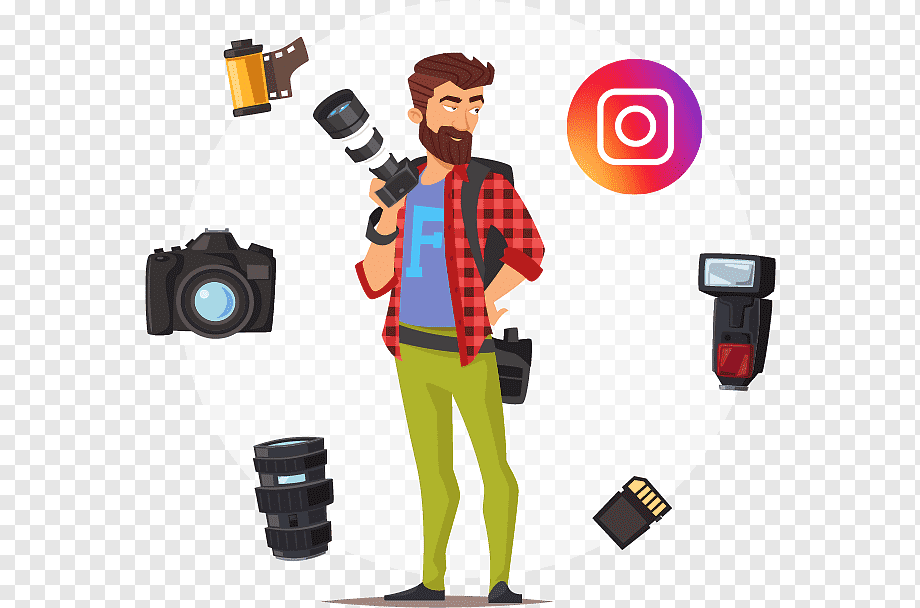 БЛОГГЕР
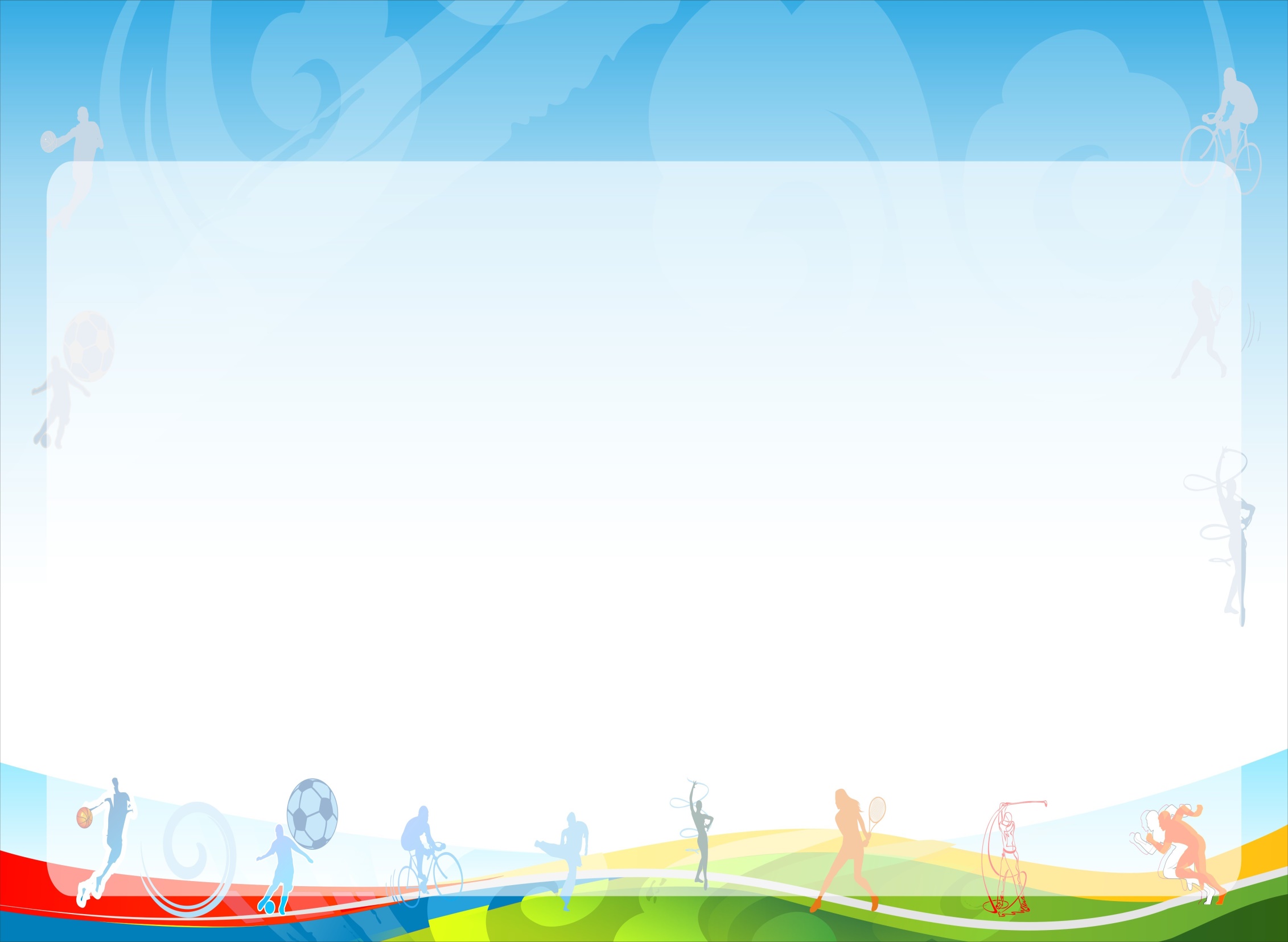 10
Бюро находок
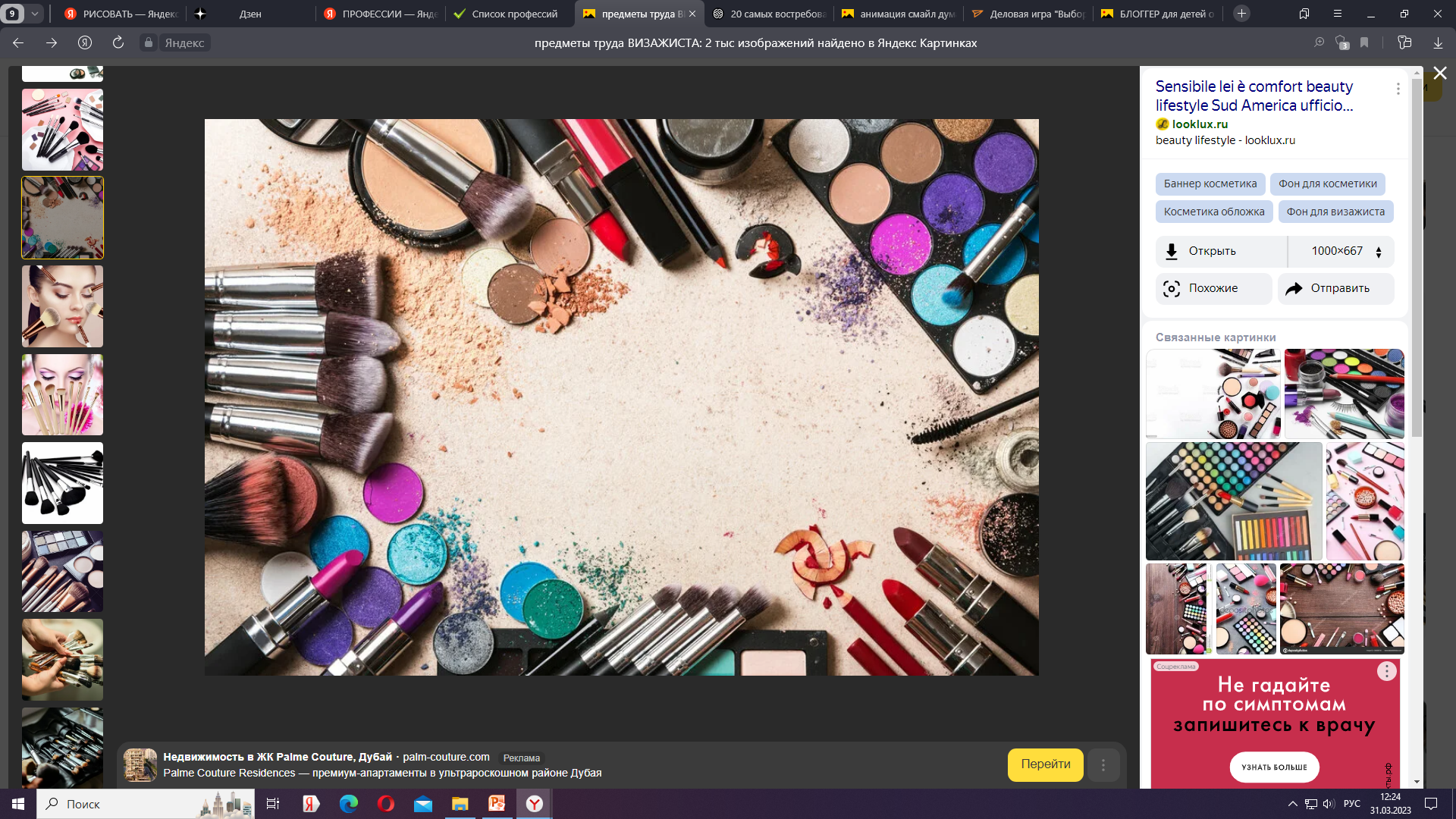 К какой профессии принадлежат эти предметы?
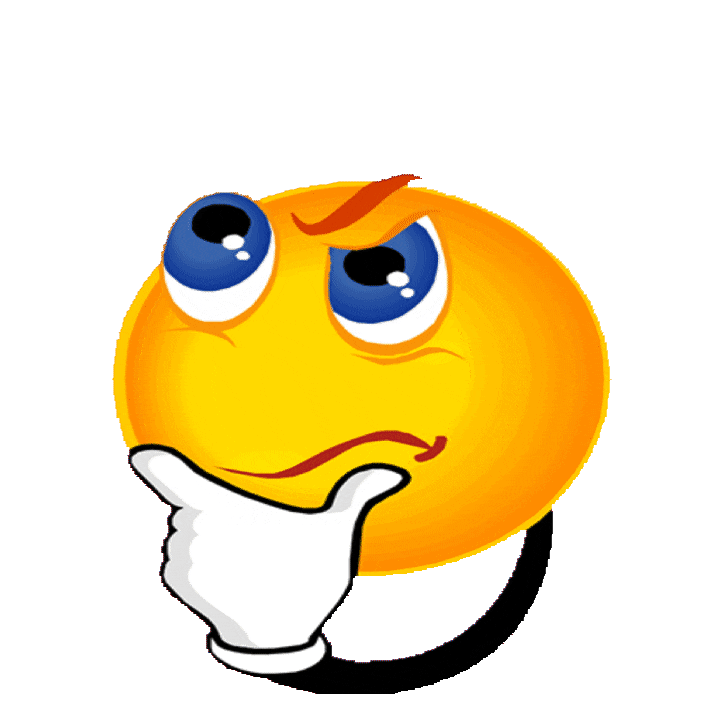 ВИЗАЖИСТ
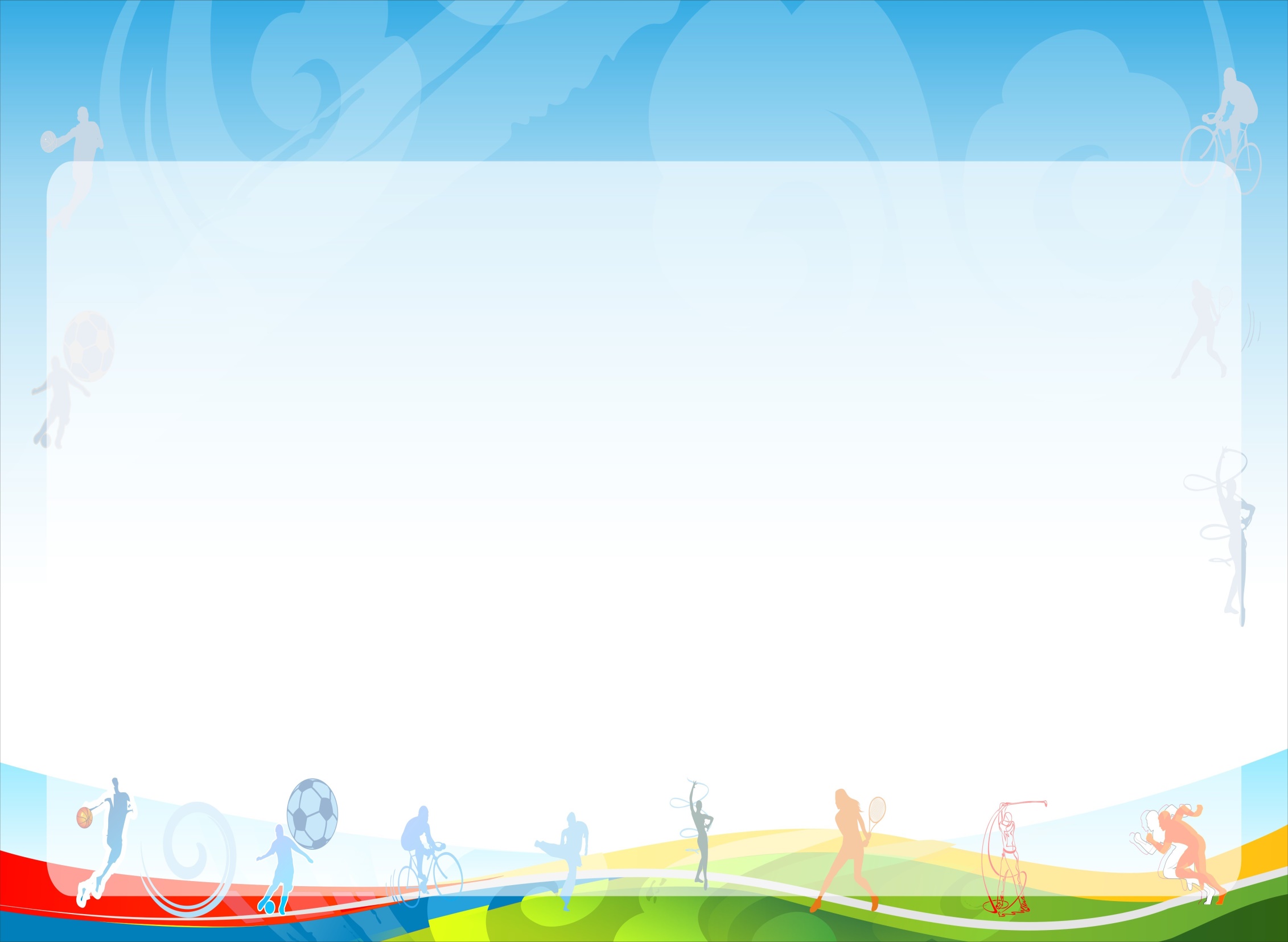 20
Бюро находок
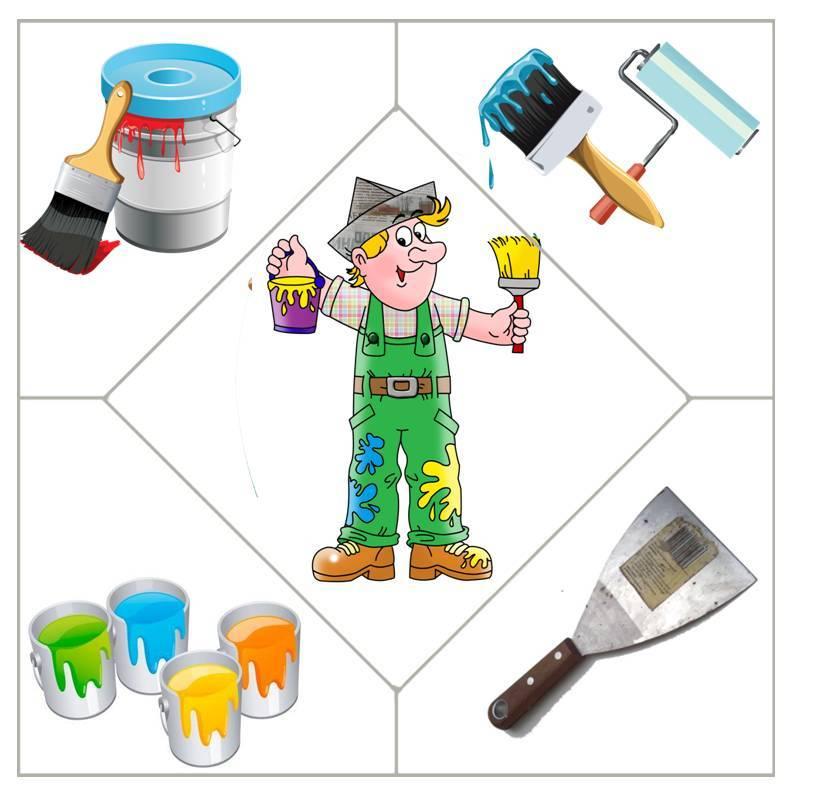 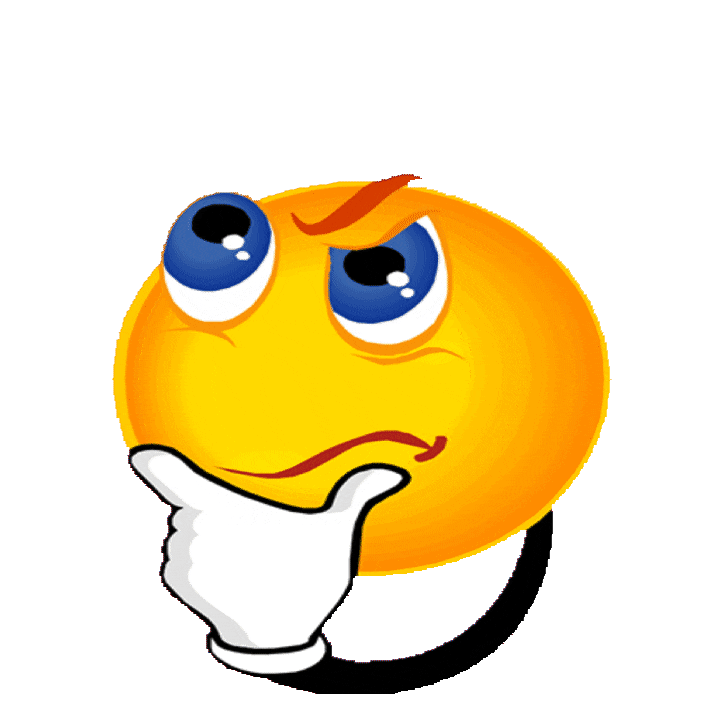 К какой профессии принадлежат эти предметы?
МАЛЯР
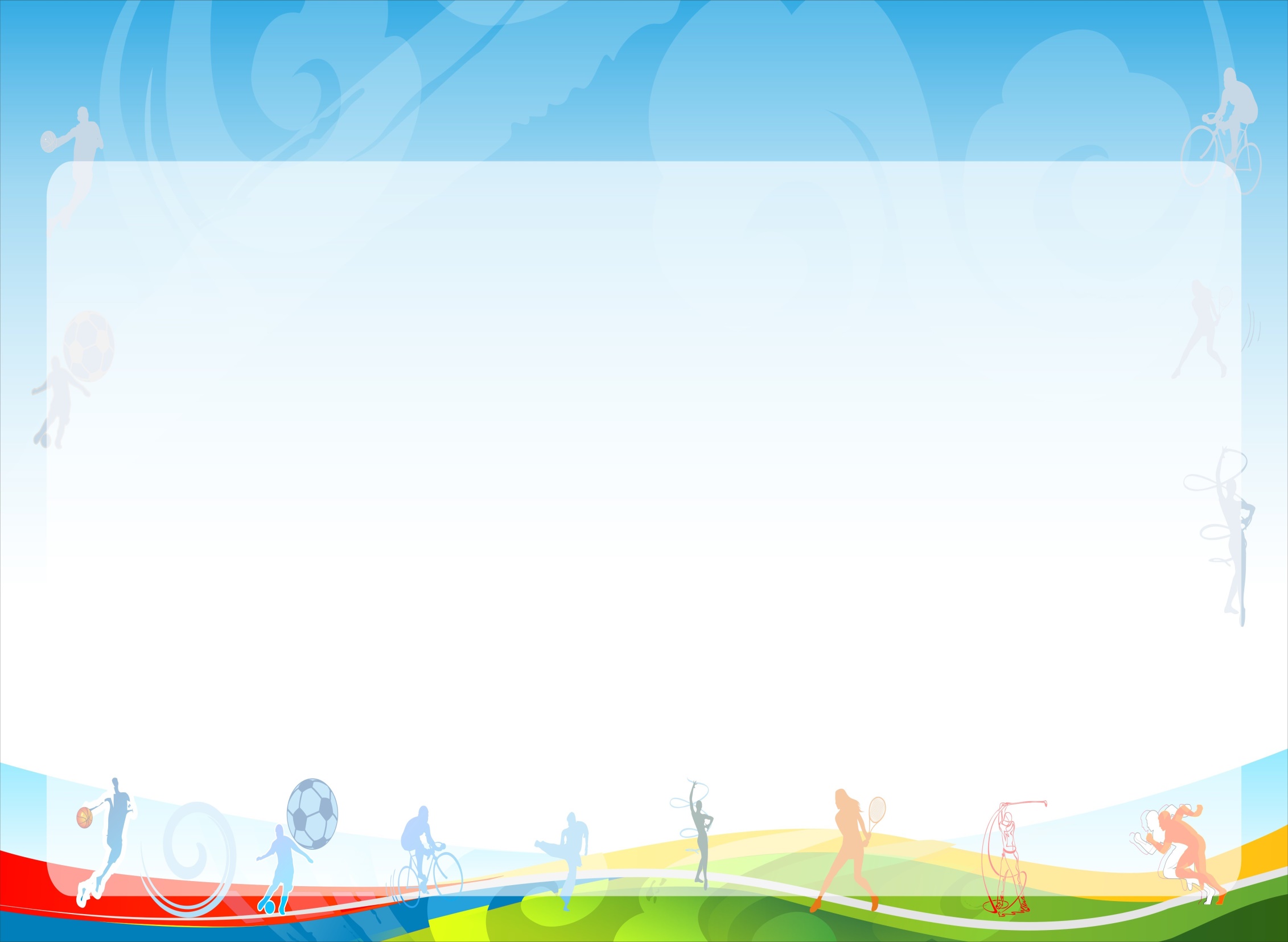 30
Бюро находок
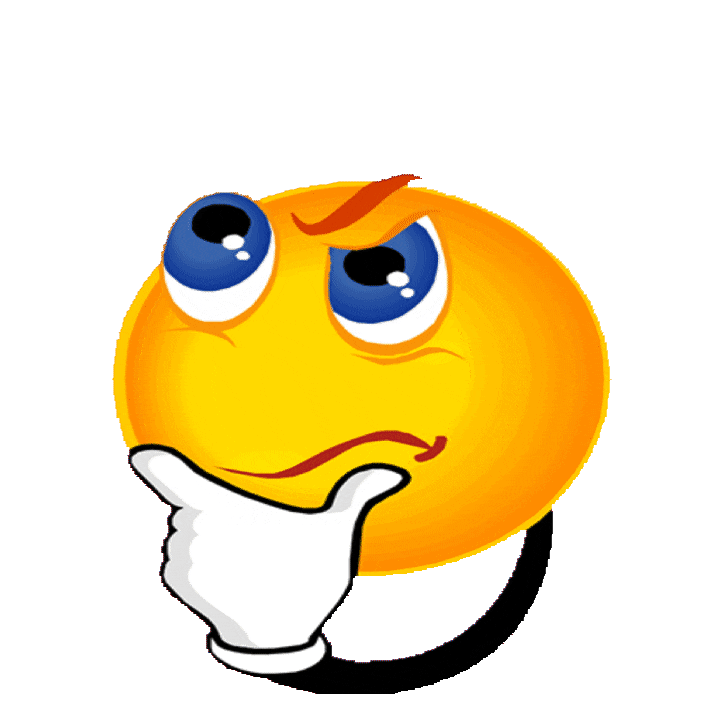 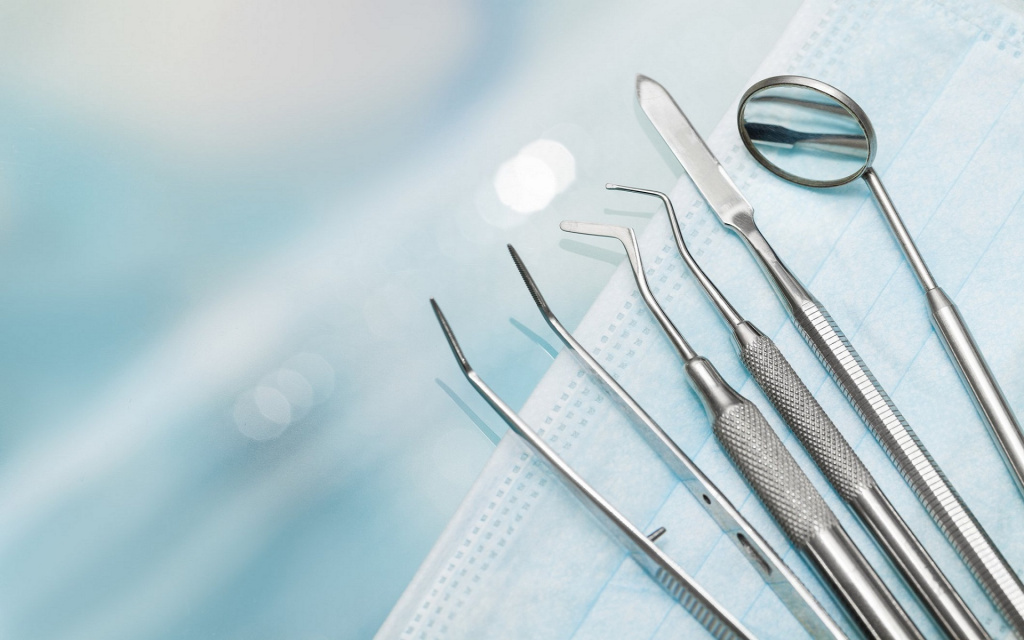 К какой профессии принадлежат эти предметы?
СТОМАТОЛОГ
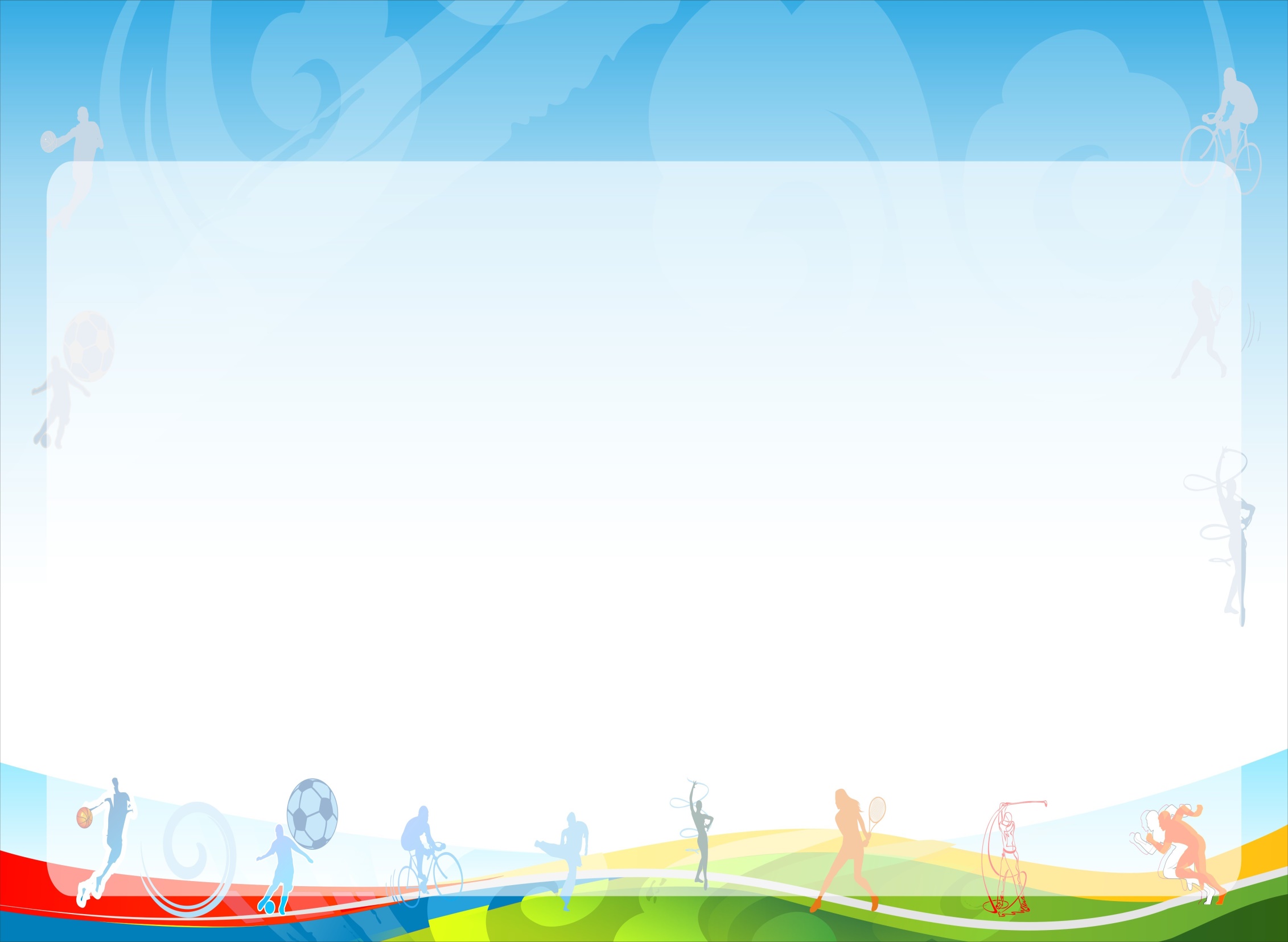 40
Бюро находок
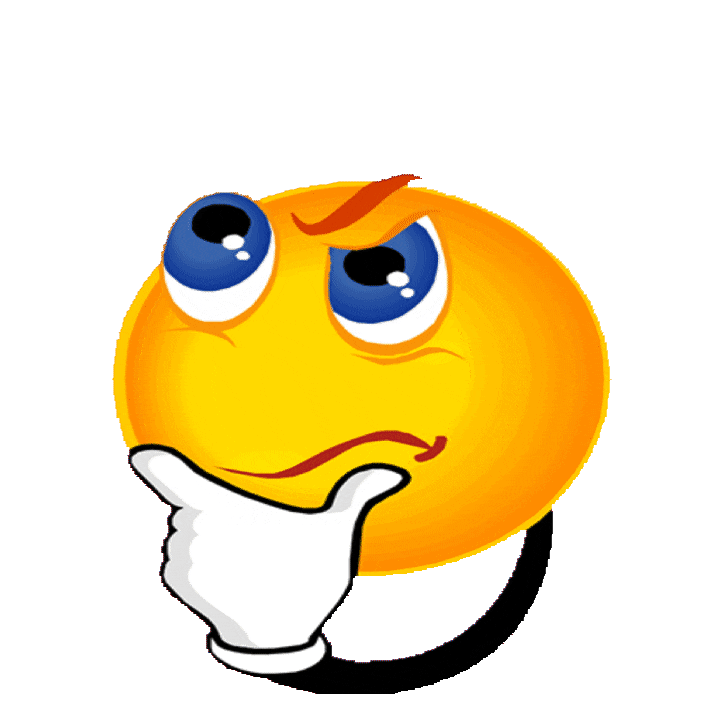 К какой профессии принадлежат эти предметы?
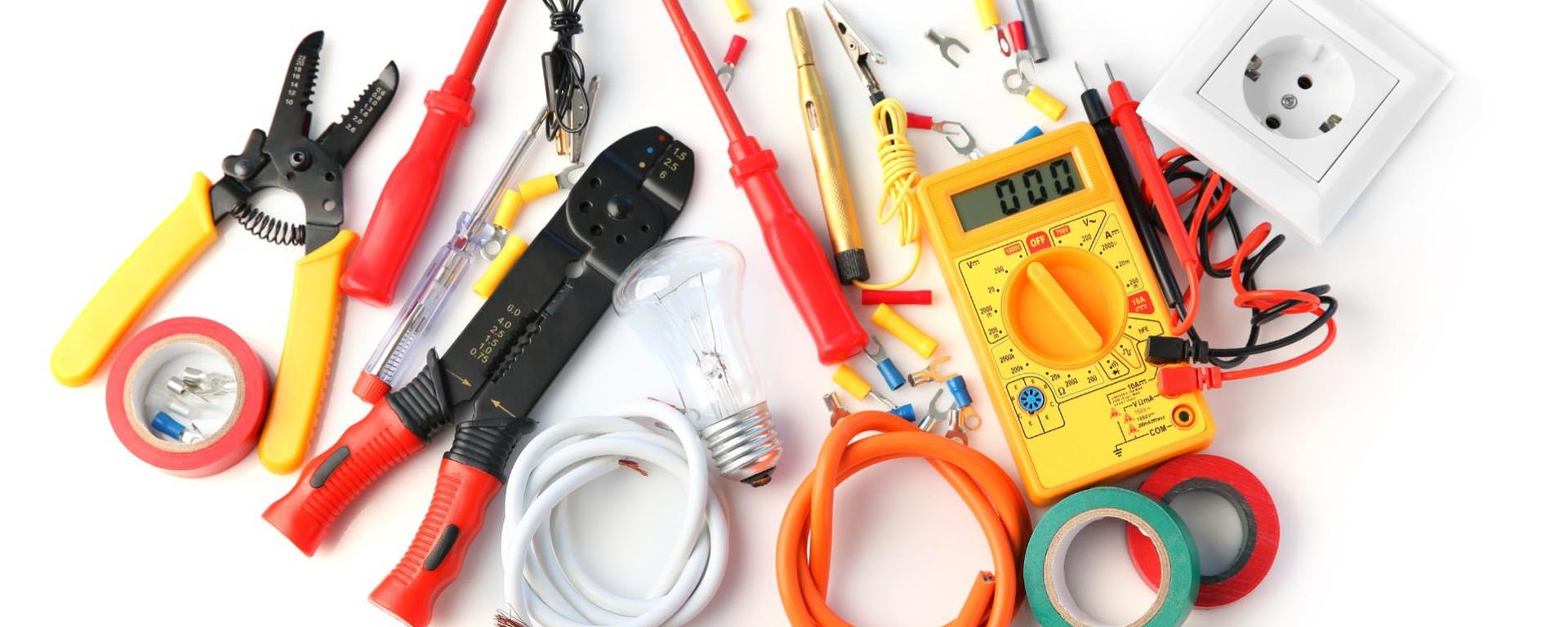 ЭЛЕКТРИК
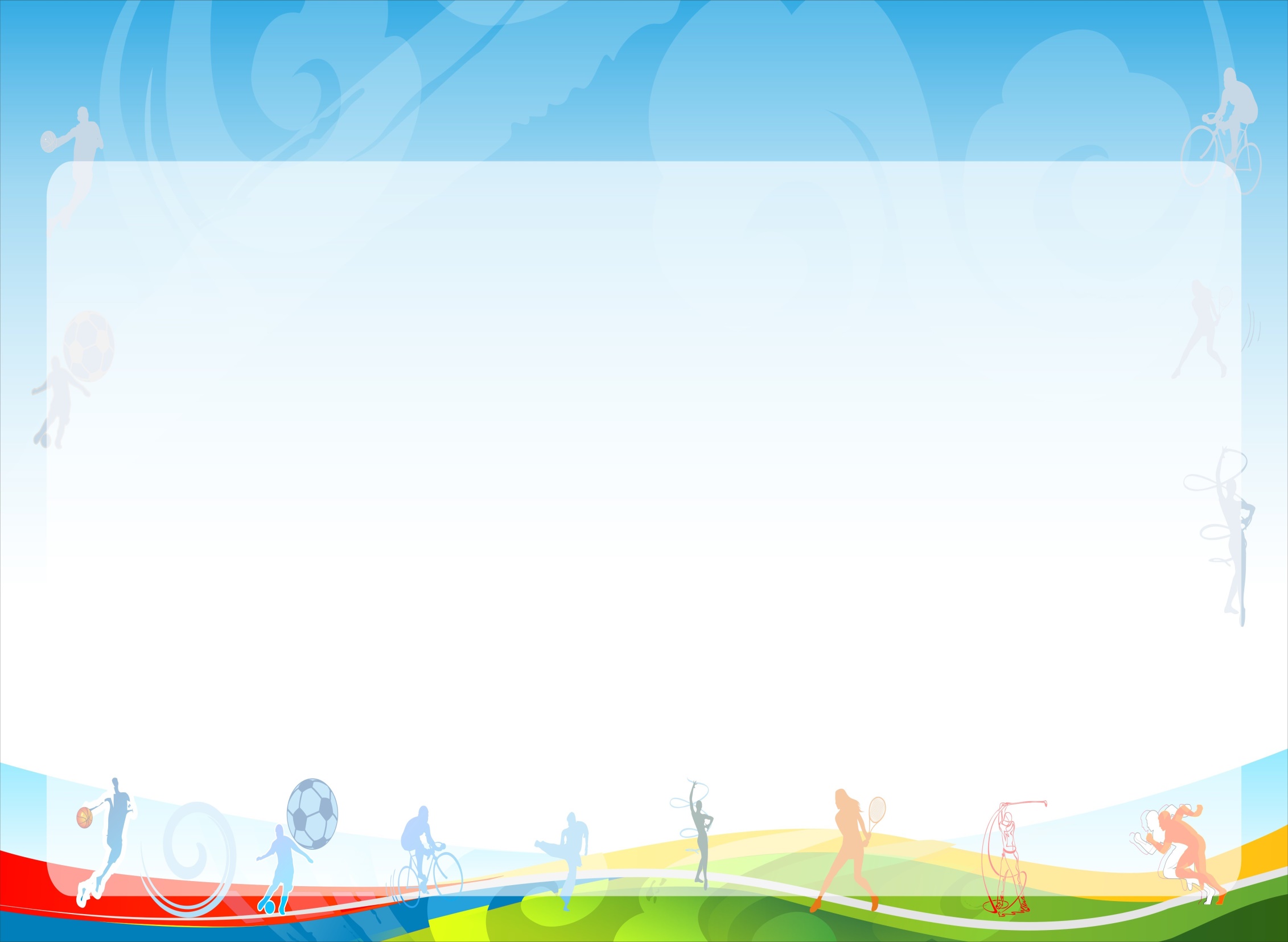 50
Бюро находок
К какой профессии принадлежат эти предметы?
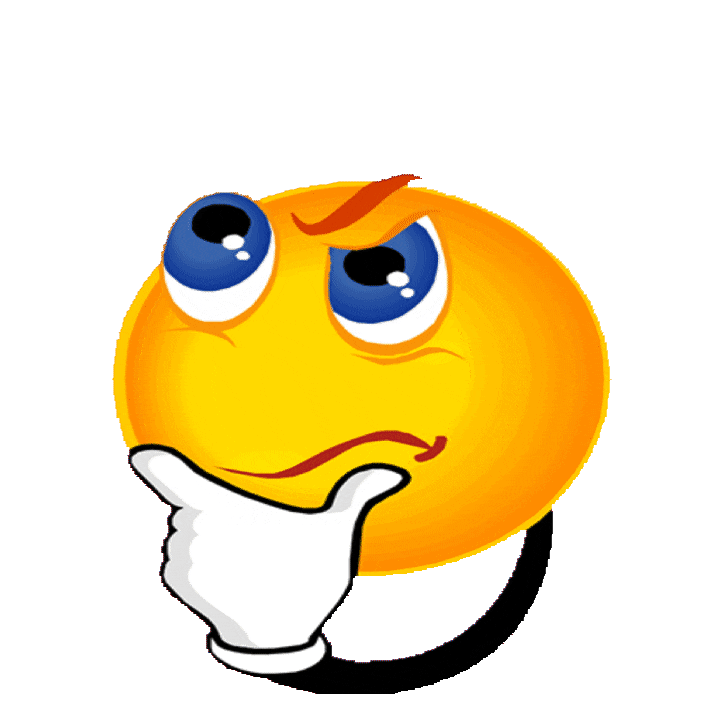 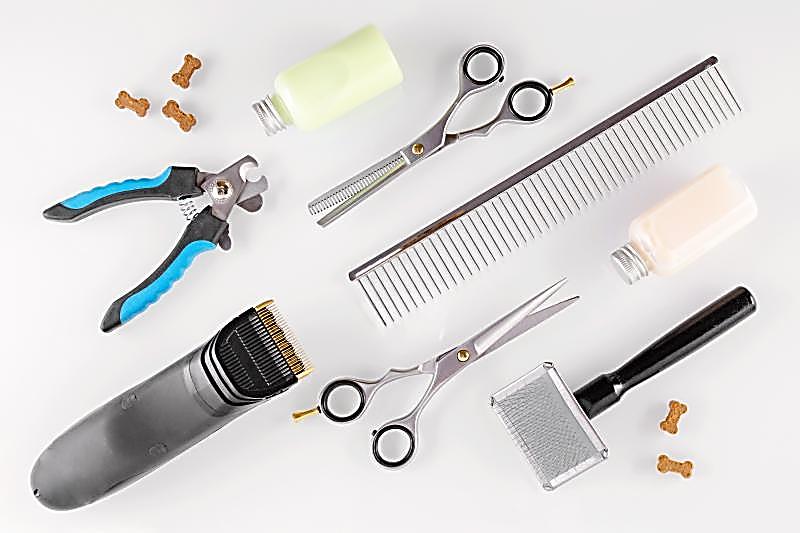 ГРУМЕР
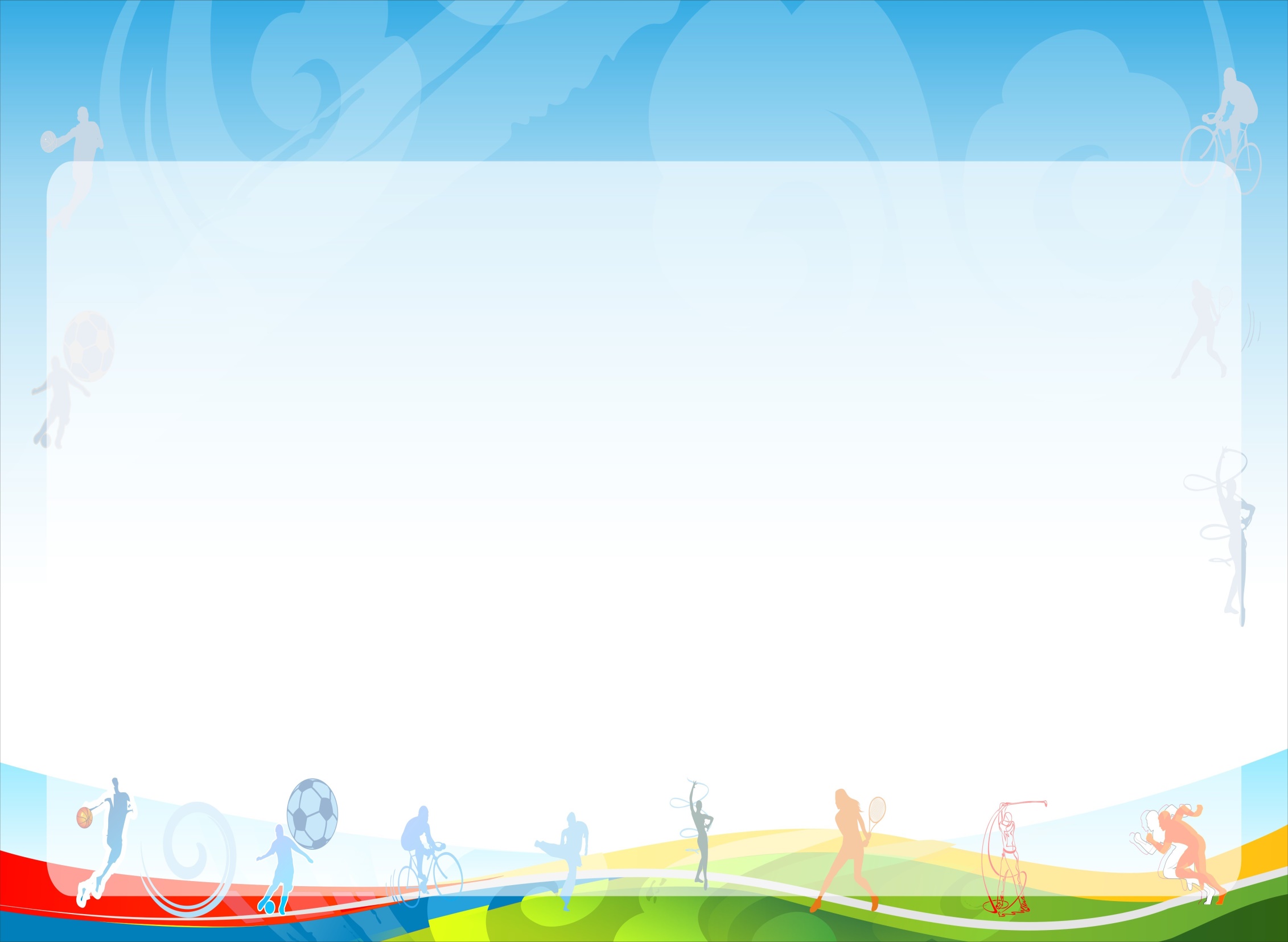 10
Анаграммы-профессионалы
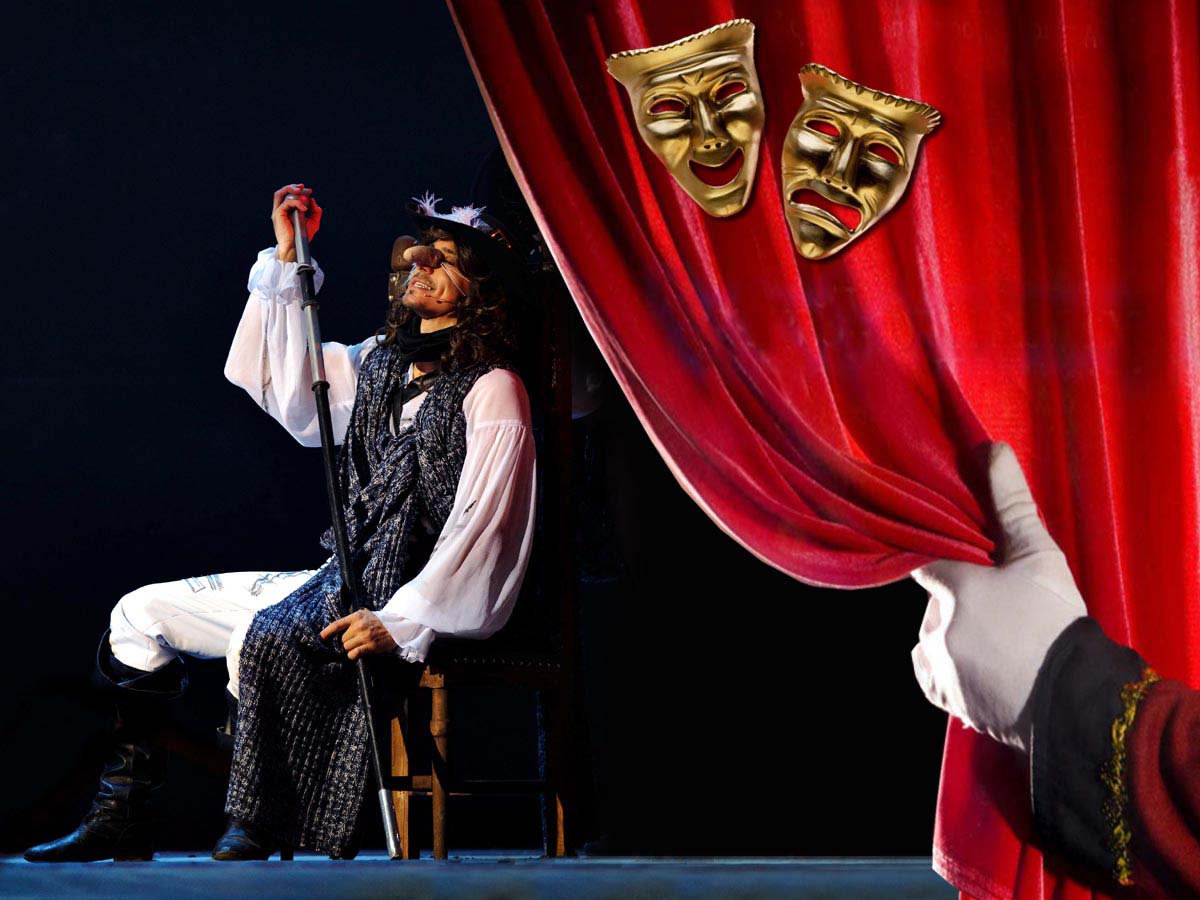 Переставь буквы так, 
чтобы получились 
названия профессий.
ТЁРКА
Эта профессия заставляет других людей переживать разные эмоции, подталкивает к размышлениям
АКТЁР
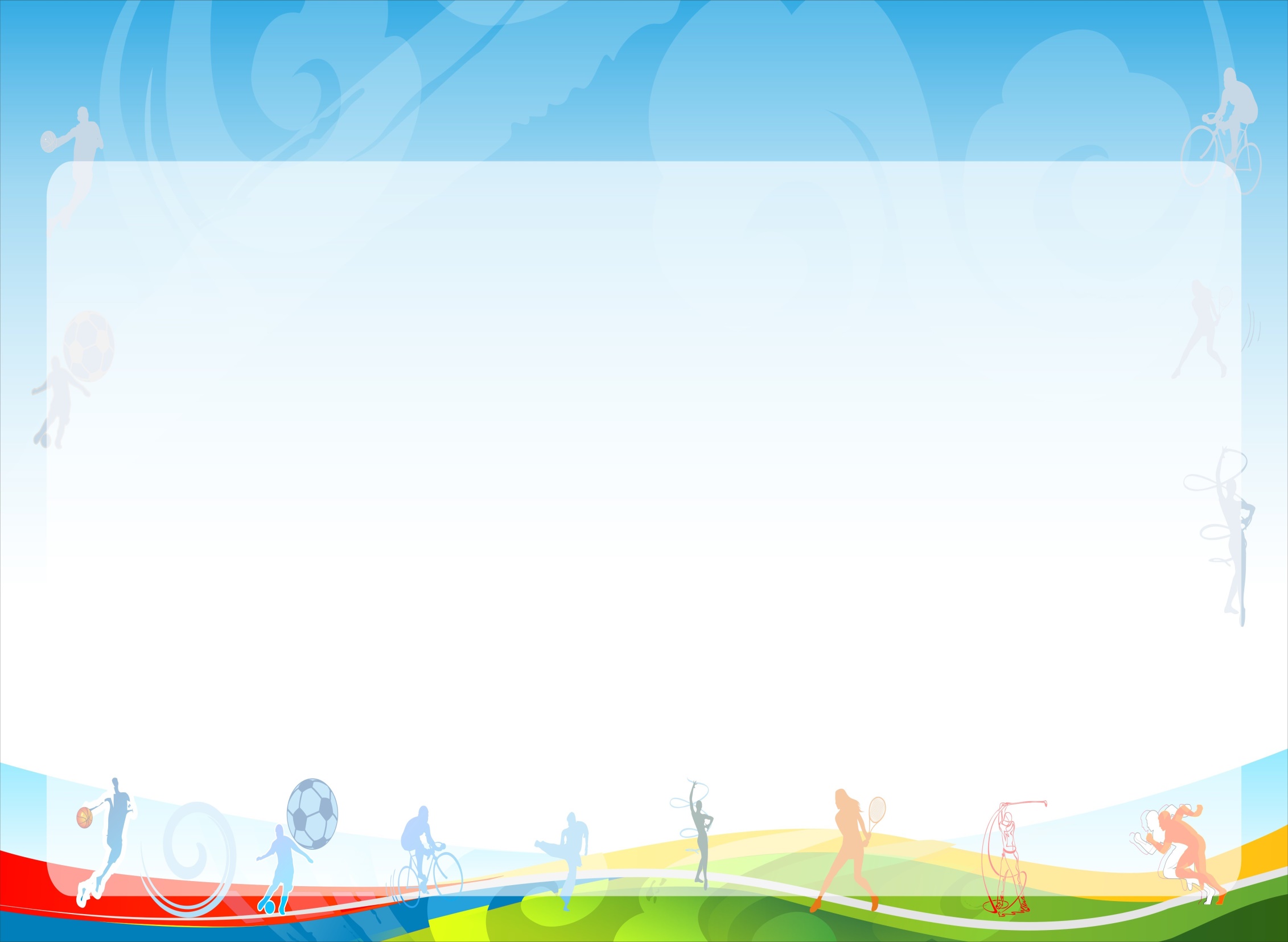 20
Анаграммы-профессионалы
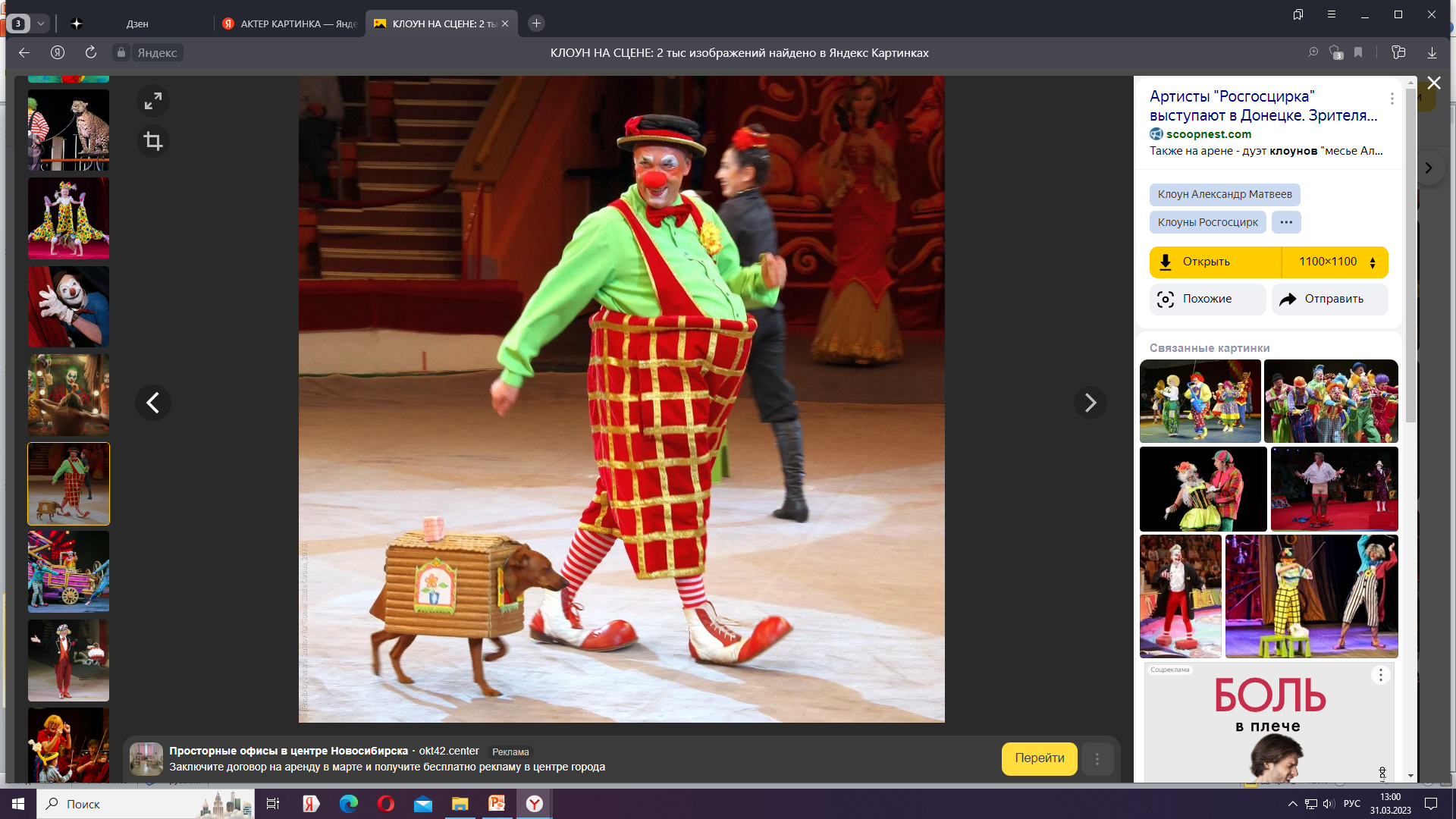 Переставь буквы так, 
чтобы получились 
названия профессий.
КУЛОН
Эта профессия всегда несёт смех, радость, хорошее настроение.
КЛОУН
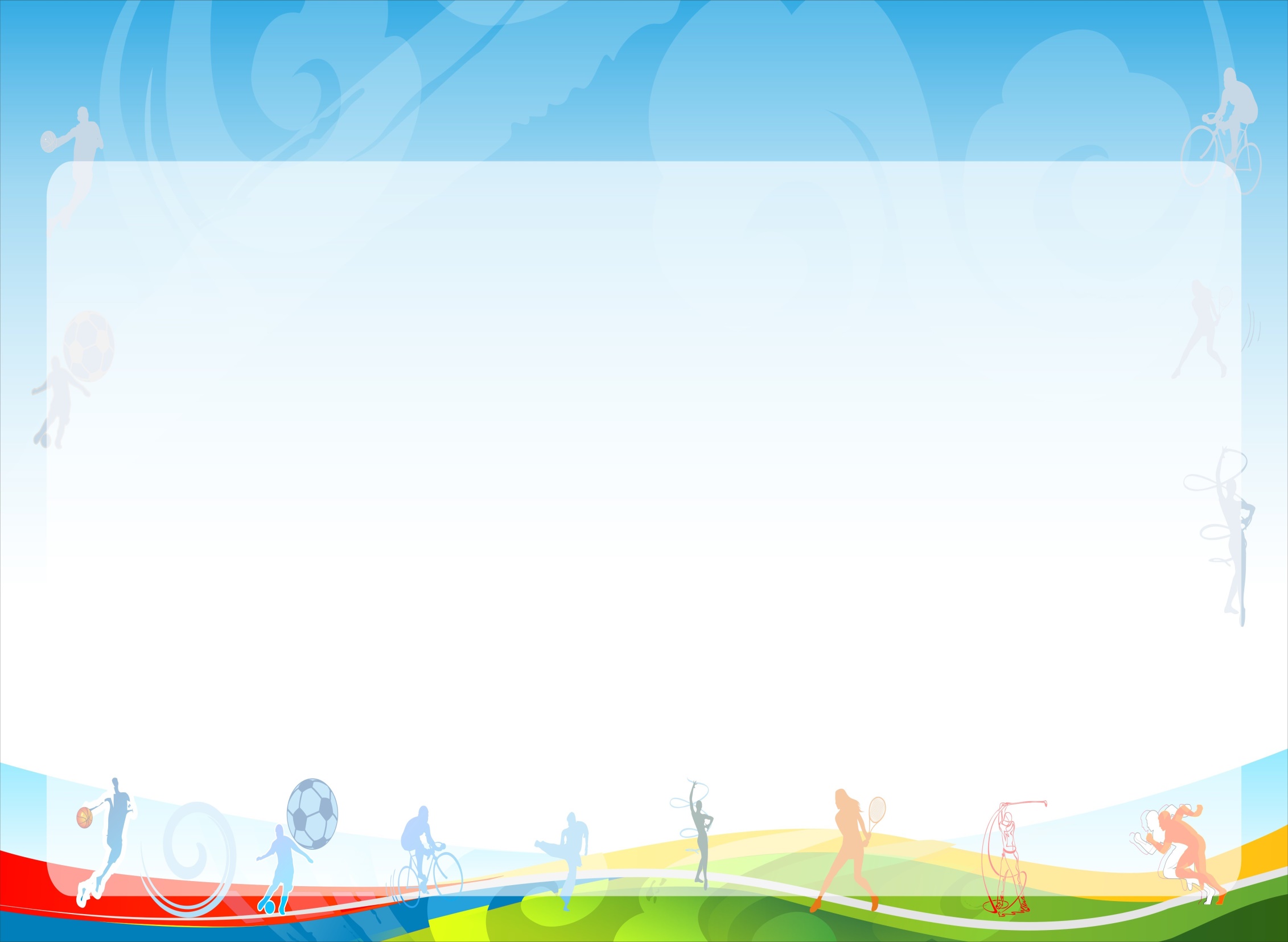 30
Анаграммы-профессионалы
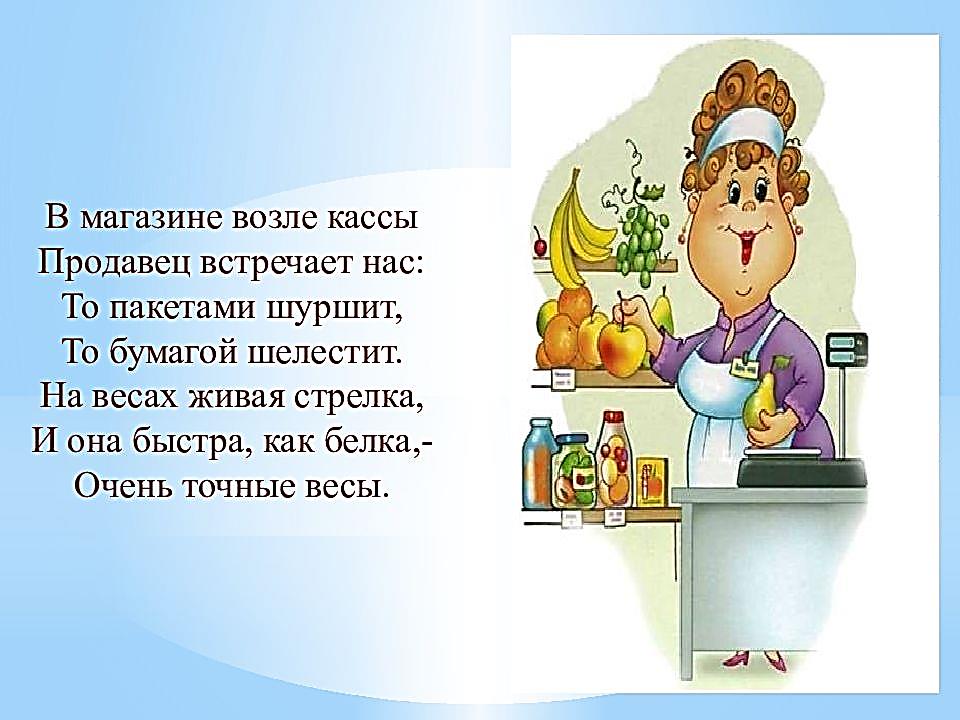 Переставь буквы так, 
чтобы получились 
названия профессий.
ВДАРОПЕЦ
Эта профессия самая распространённая. Её мы можем встречать повсеместно. Данная профессия помогает людям сделать правильный выбор товара.
ПРОДАВЕЦ
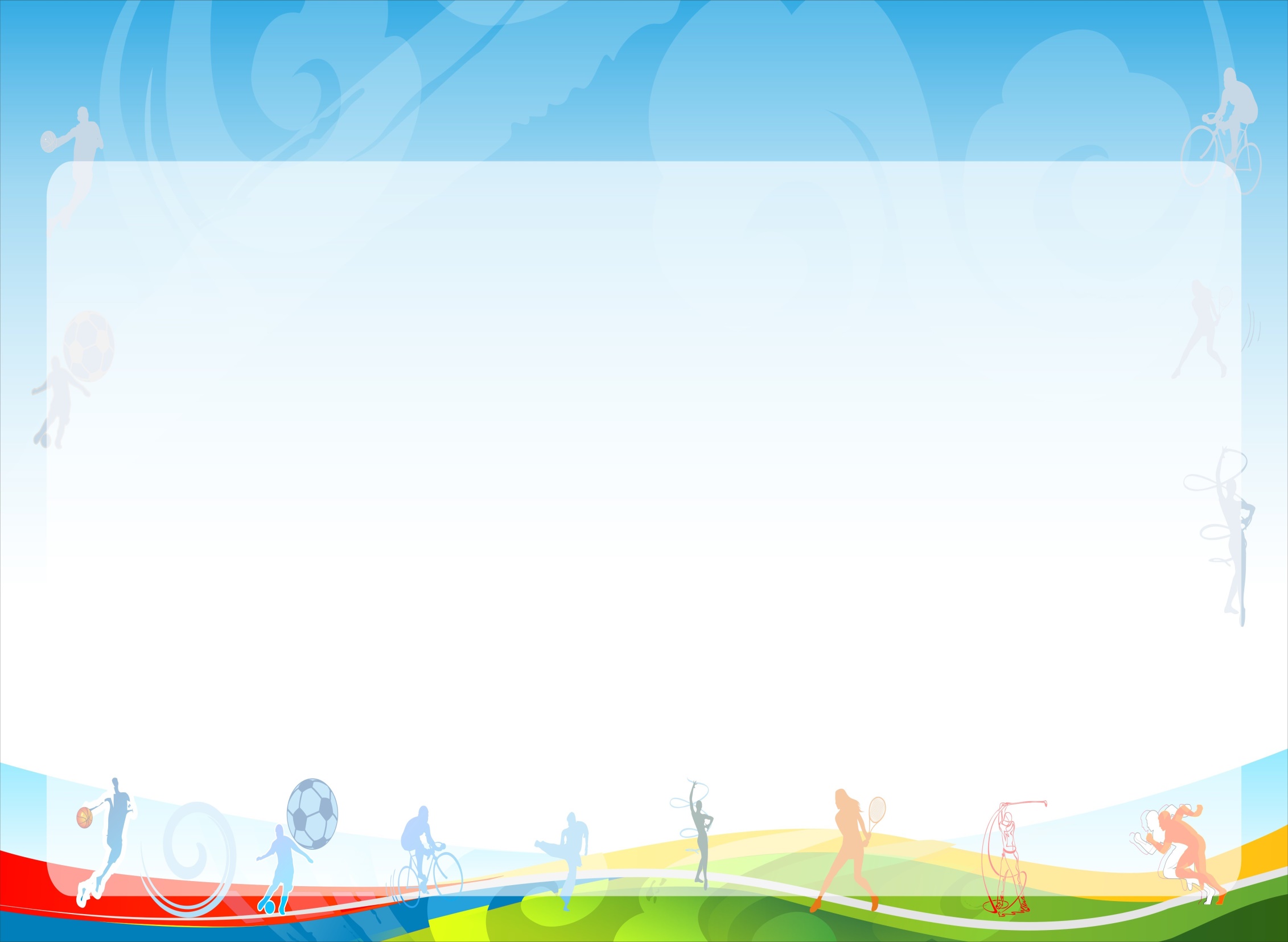 40
Анаграммы-профессионалы
Переставь буквы так, 
чтобы получились 
названия профессий.
ДАЙЕЗИНР
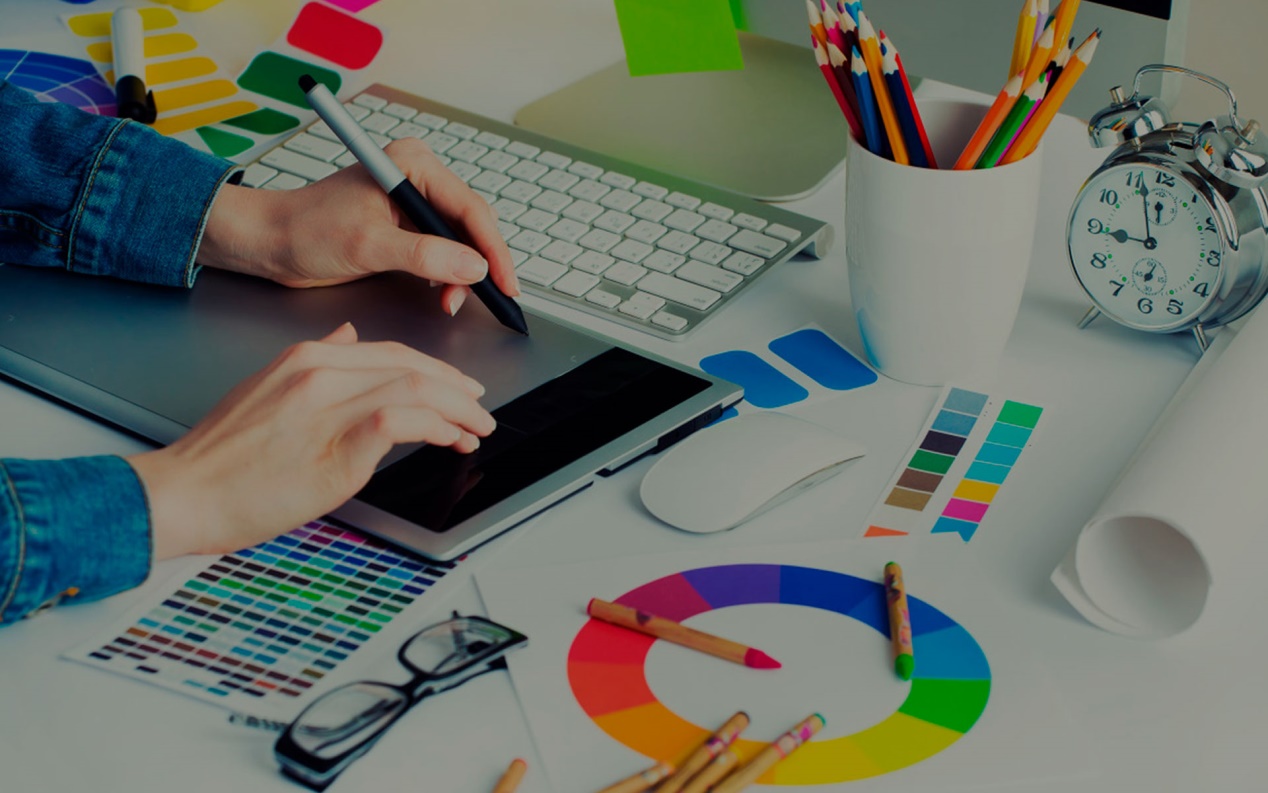 Эта профессия является творцом окружающего мира. Люди этой профессии делают так, чтобы человек чувствовал себя комфортно, не испытывал никаких затруднений при пользовании предметами.
ДИЗАЙНЕР
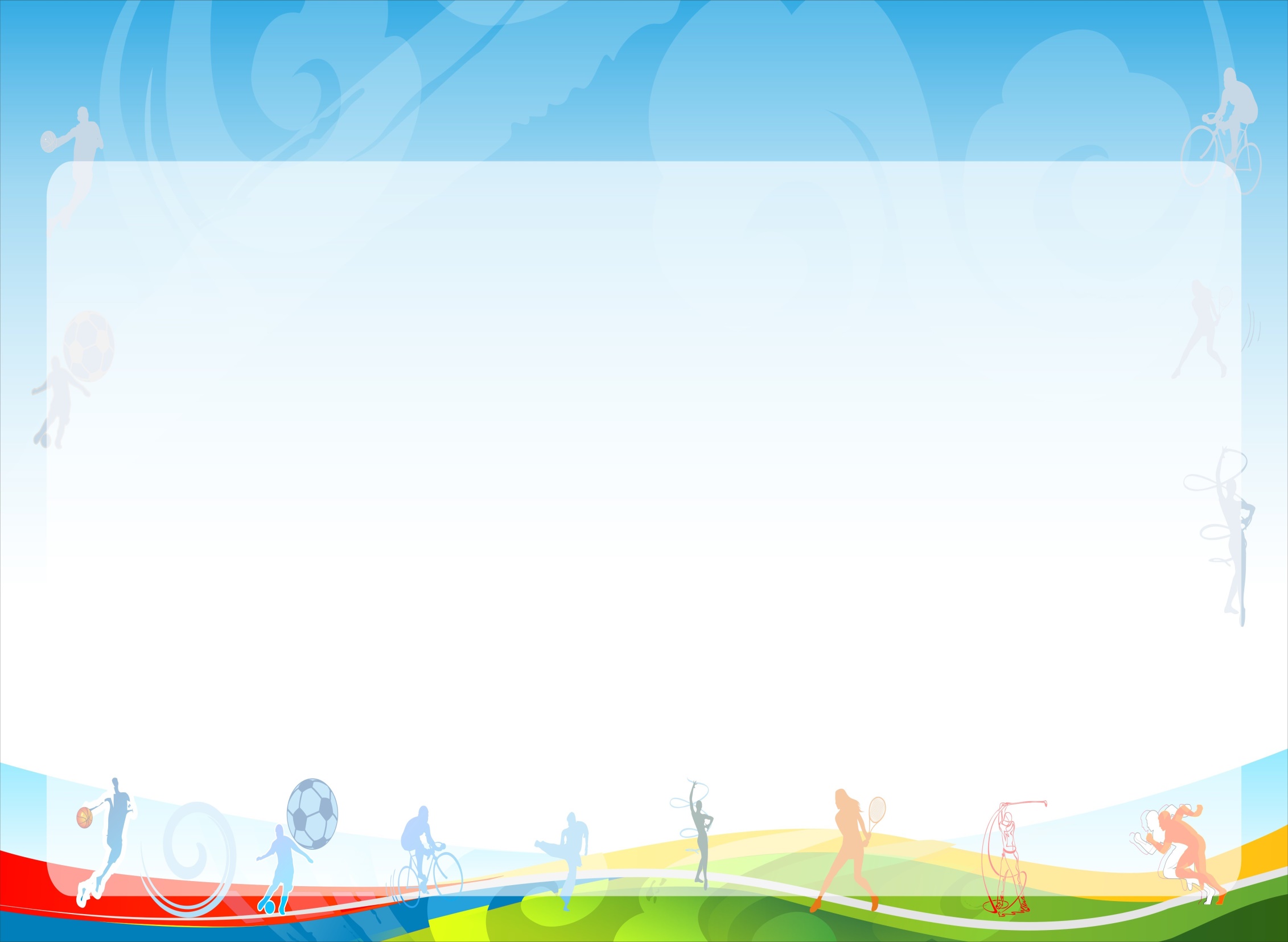 50
Анаграммы-профессионалы
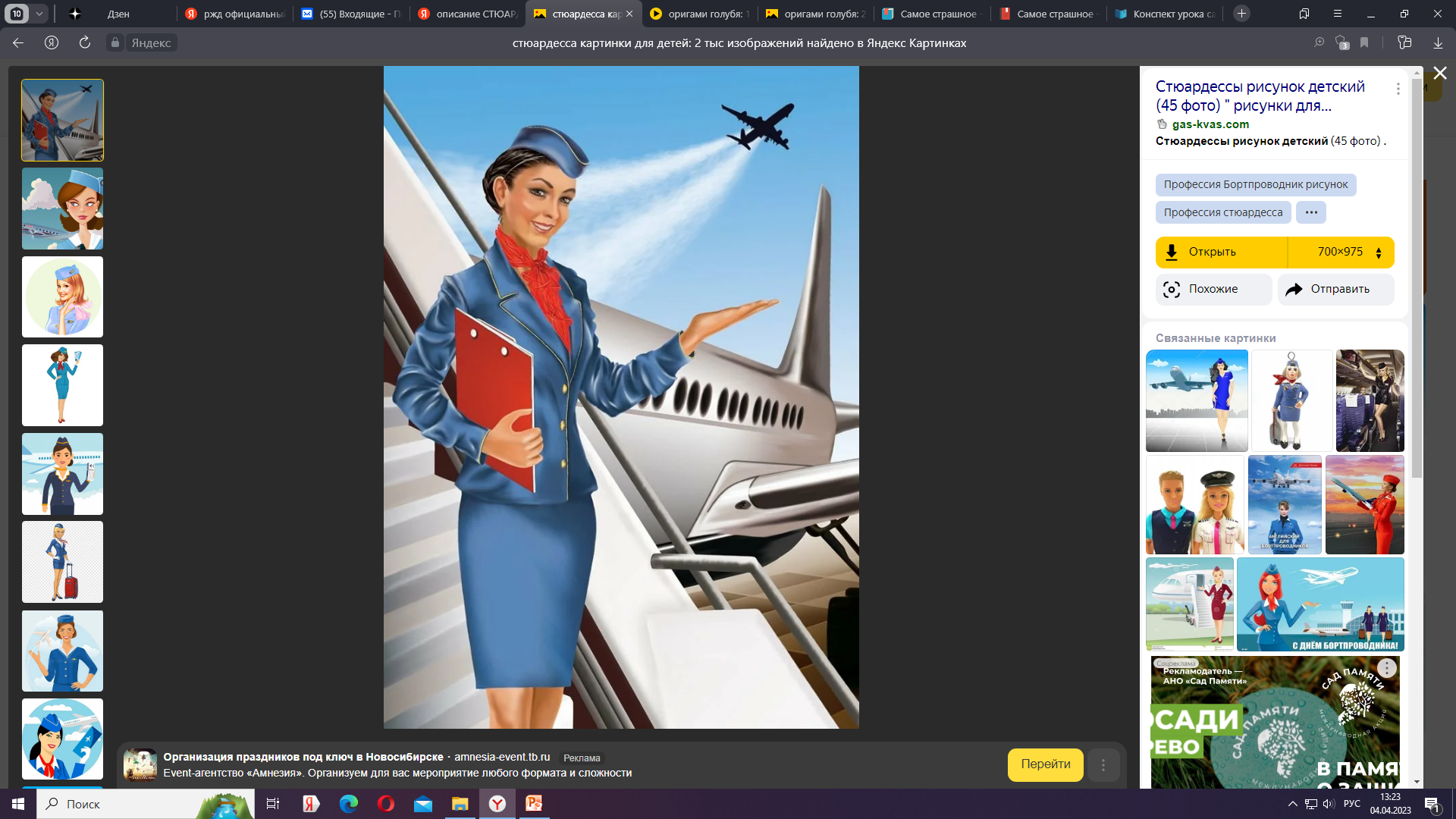 СЮДЕТАСРАС
Переставь буквы так, 
чтобы получились 
названия профессий.
Эту профессию ещё называют «романтической», о ней мечтает очень много девушек. Эта возможность увидеть мир, общаться с разными людьми. Человек данной профессии ещё называют «стражей безопасности»..
СТЮАРДЕССА
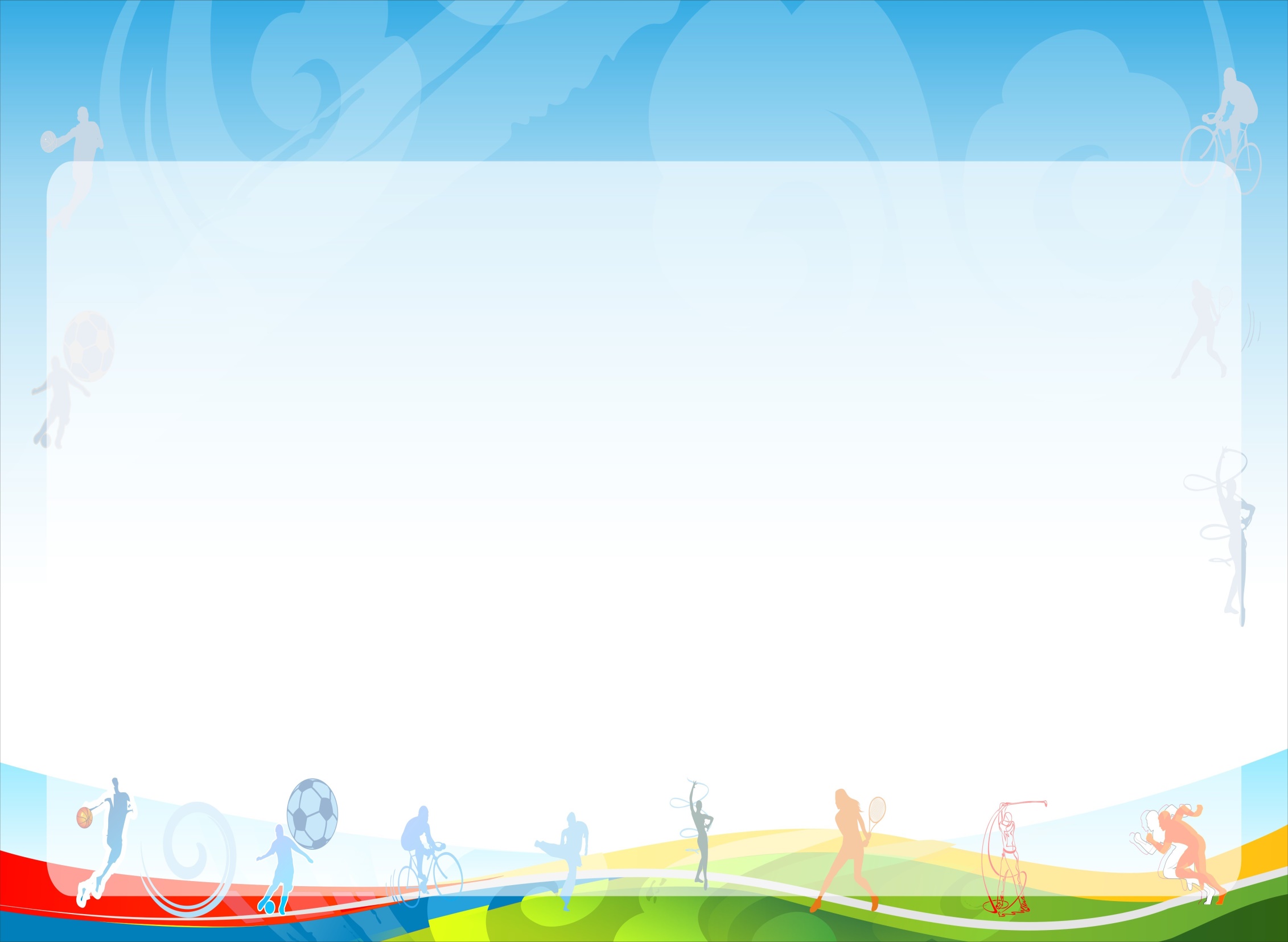 10
Профессии сказочных персонажей
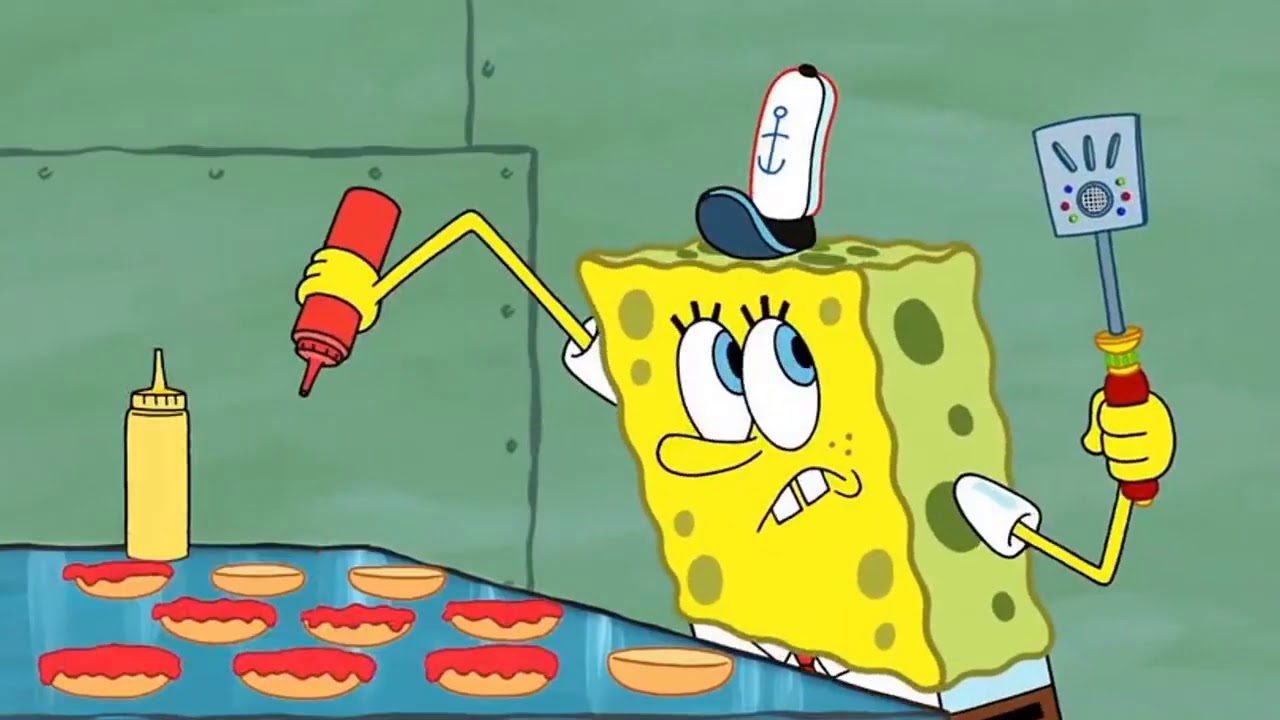 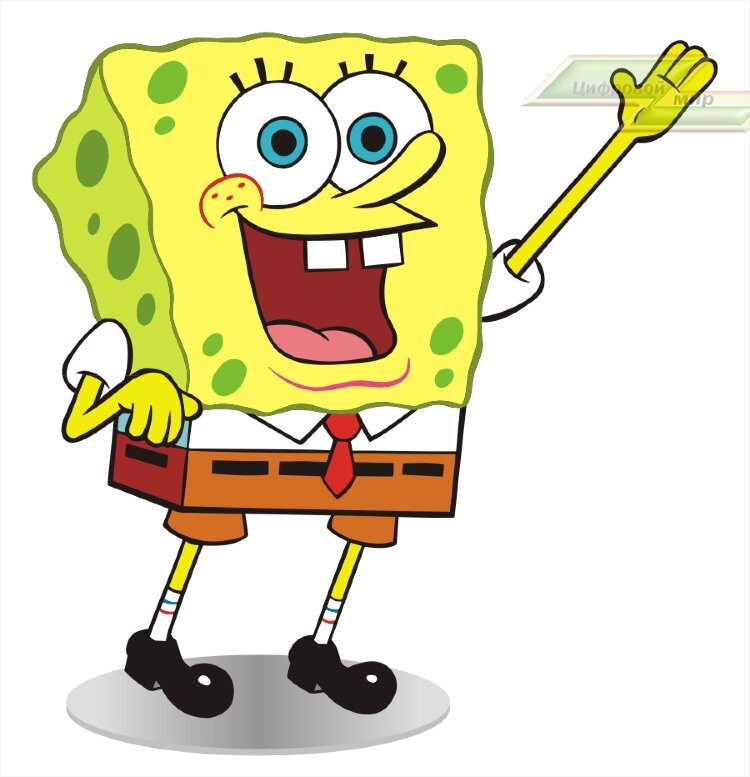 Отгадай, какой профессии данный герой?
ПОВАР
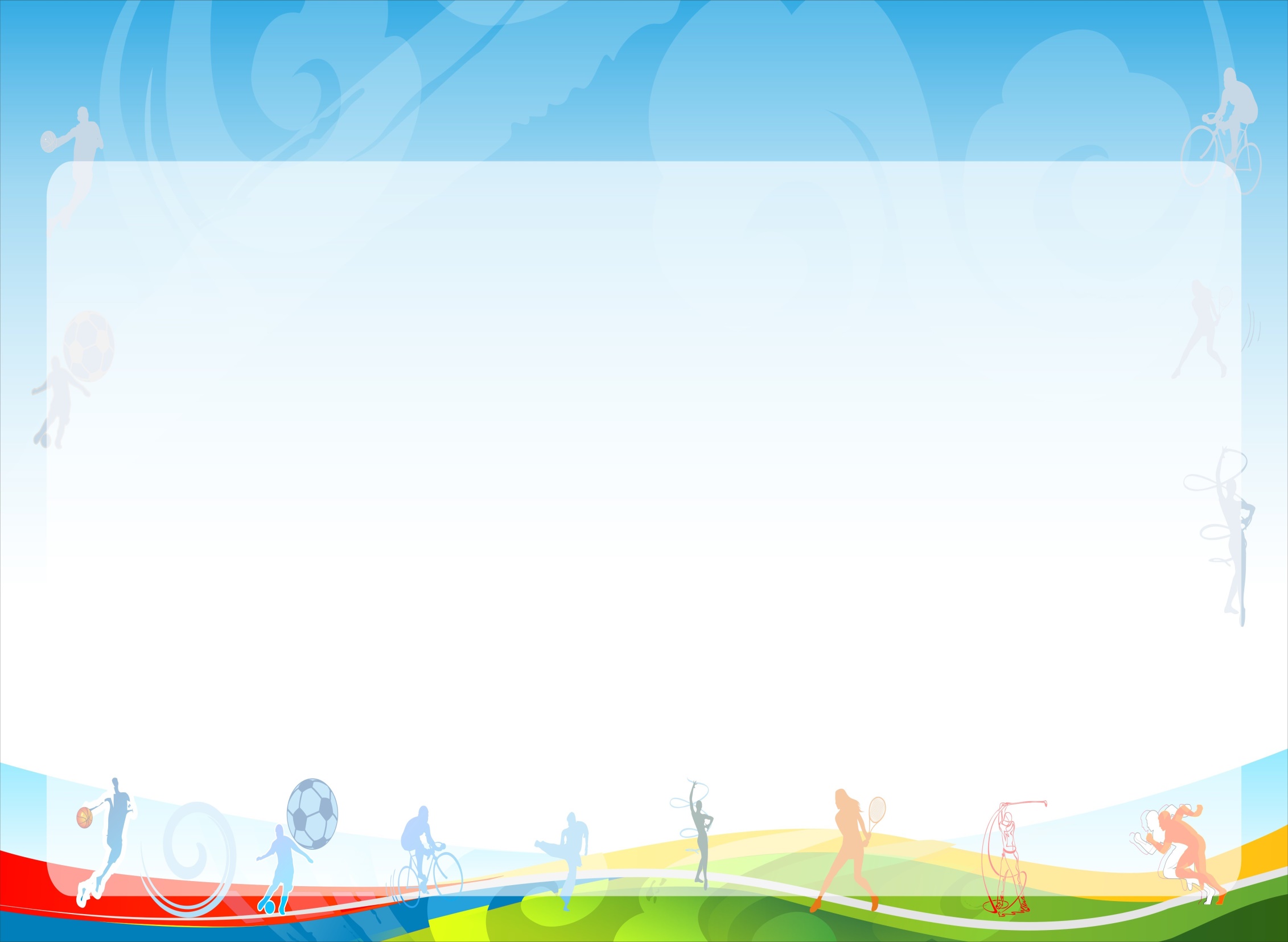 20
Профессии сказочных персонажей
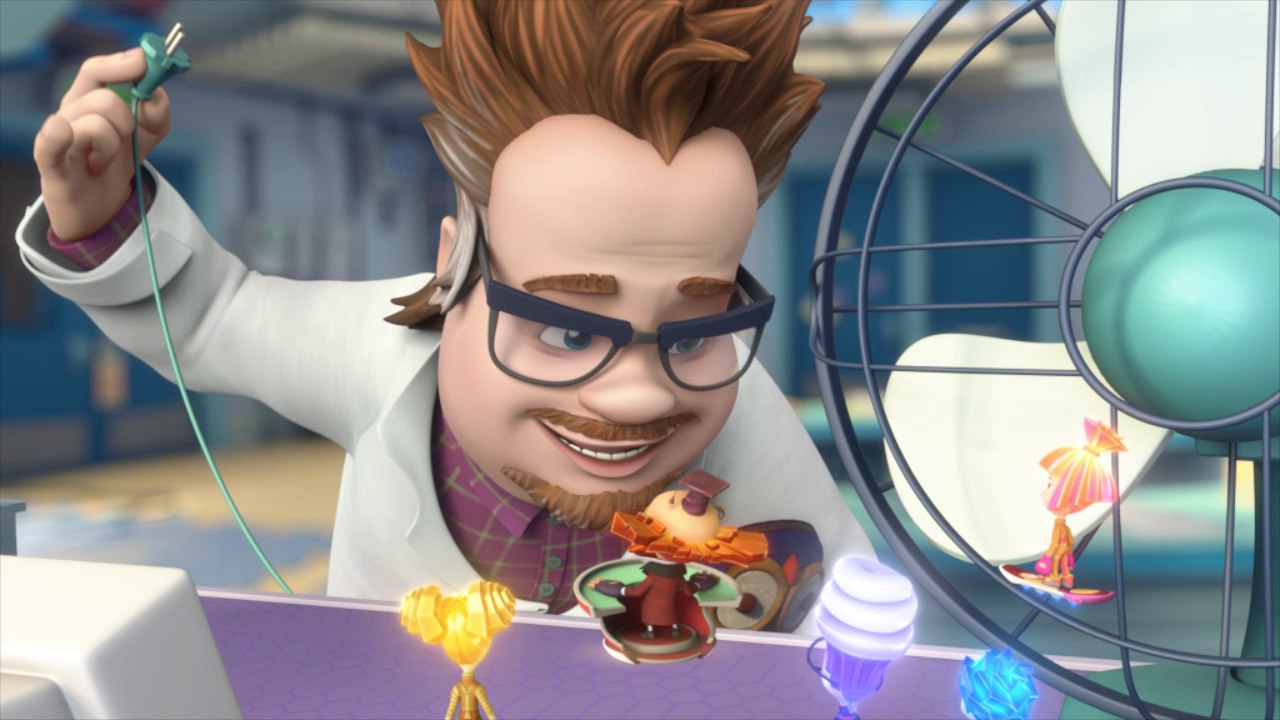 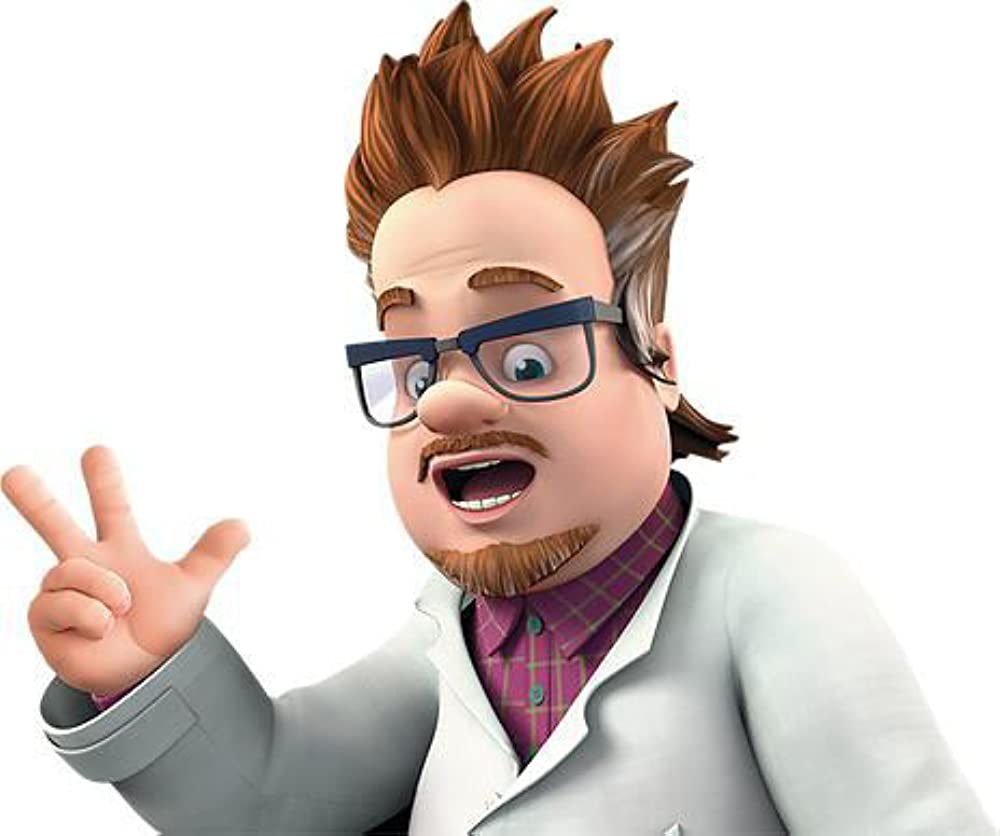 Отгадай, какой профессии данный герой?
УЧЁНЫЙ
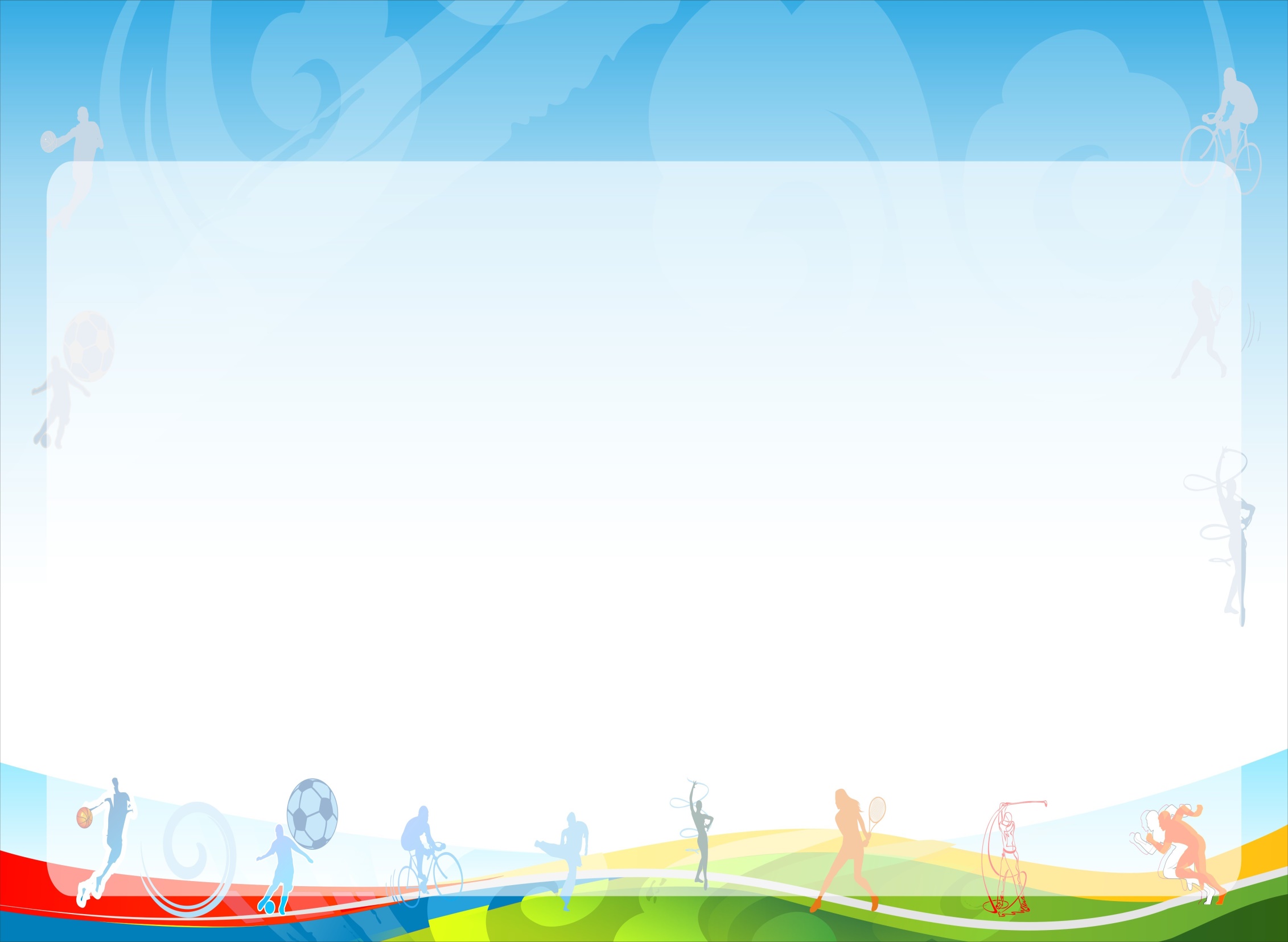 30
Профессии сказочных персонажей
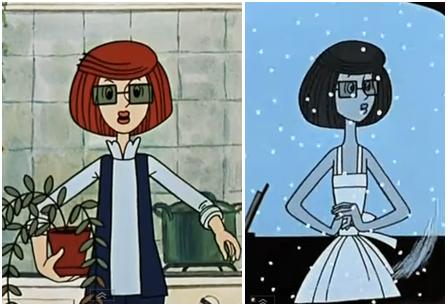 Отгадай, какой профессии данный герой?
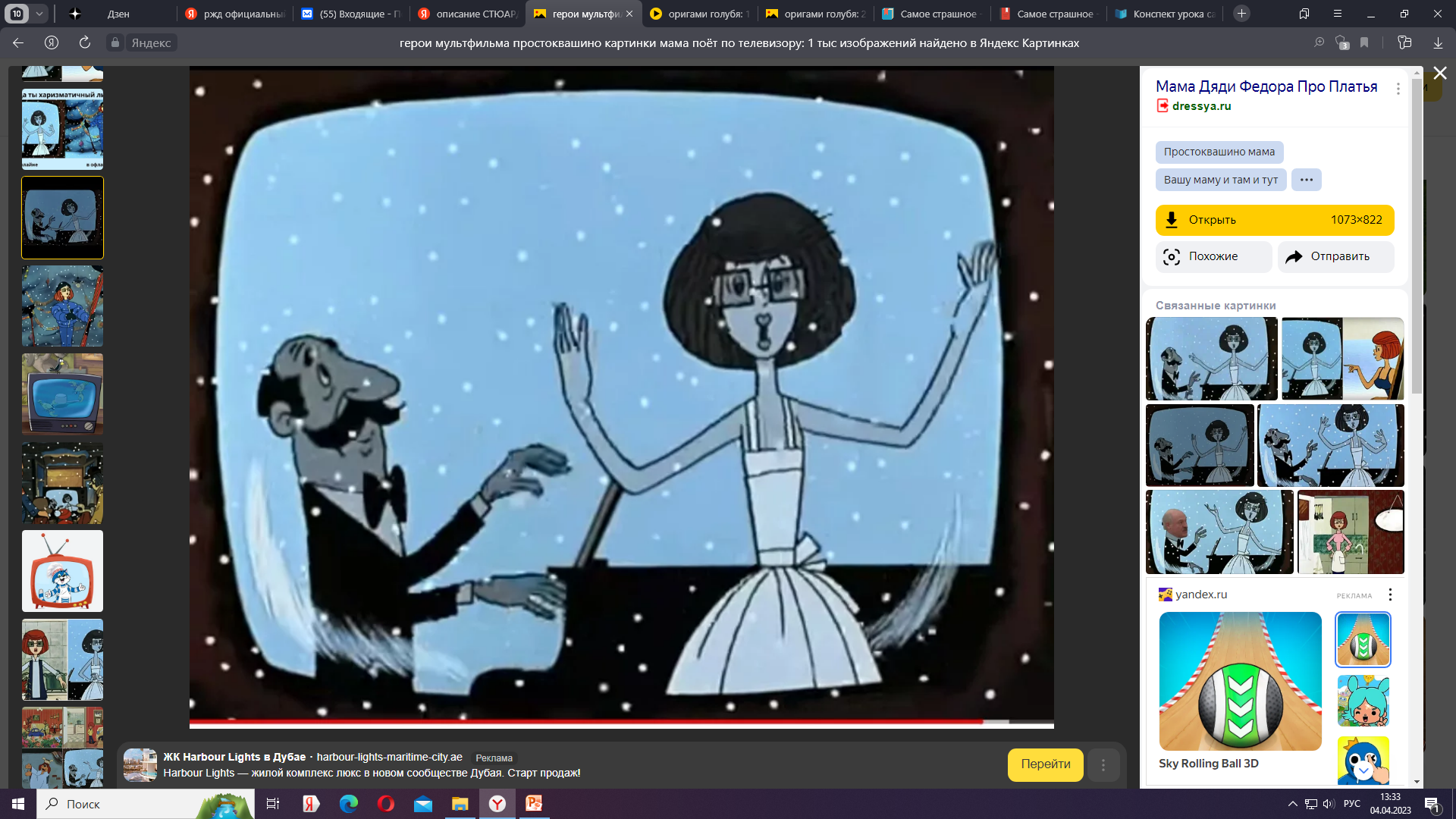 ПЕВИЦА
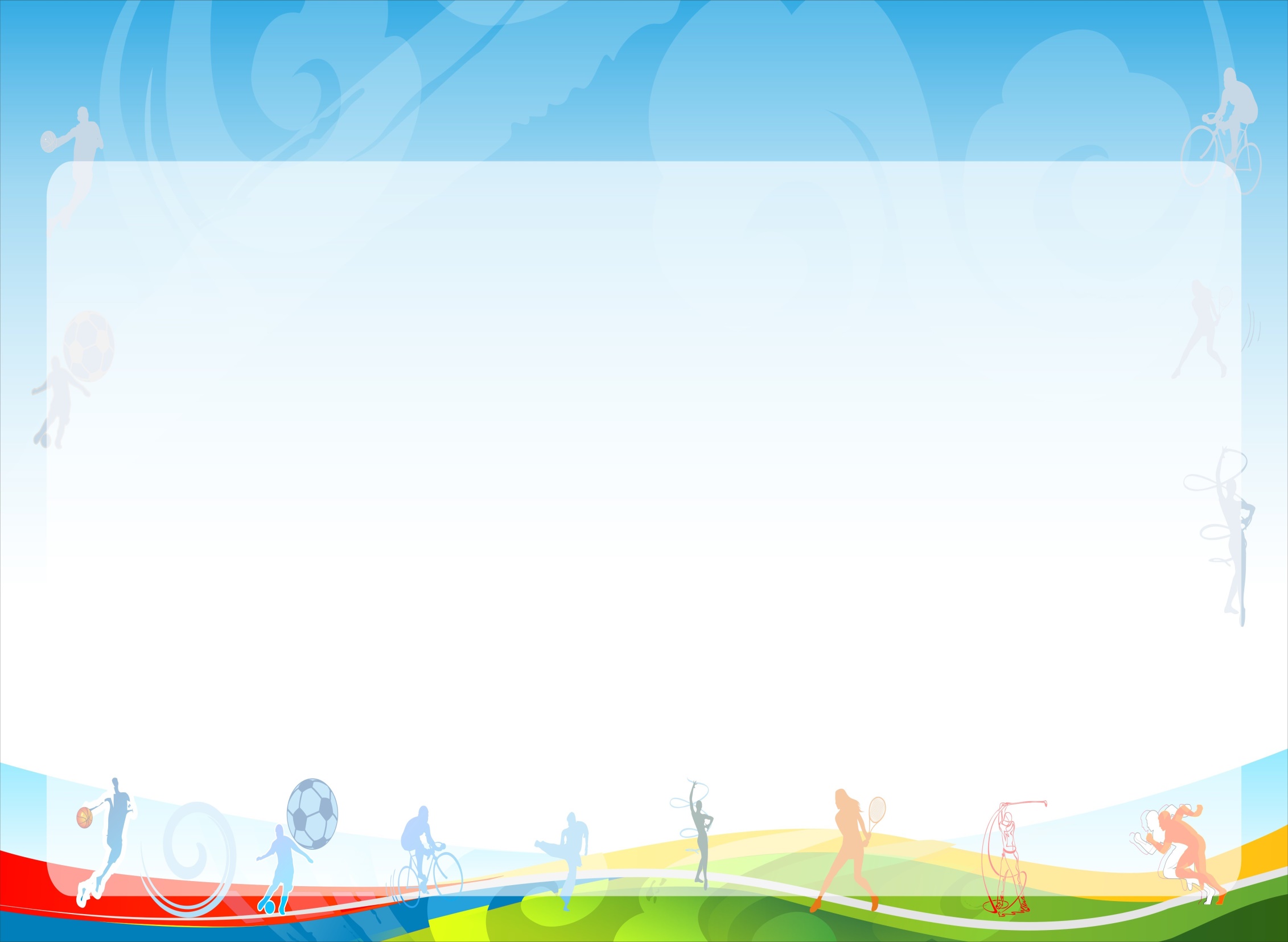 40
Профессии сказочных персонажей
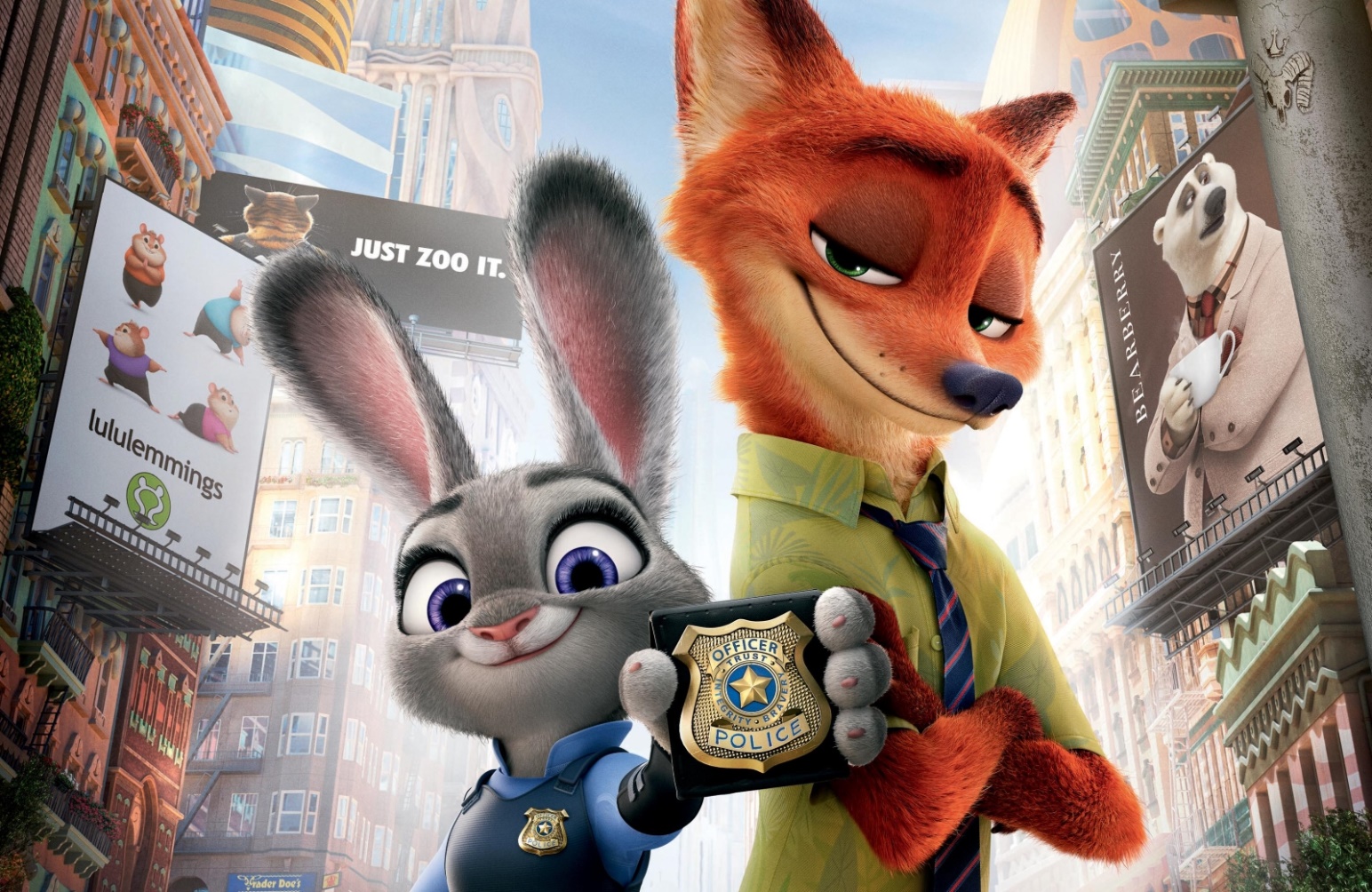 Отгадай, какой профессии данный герой?
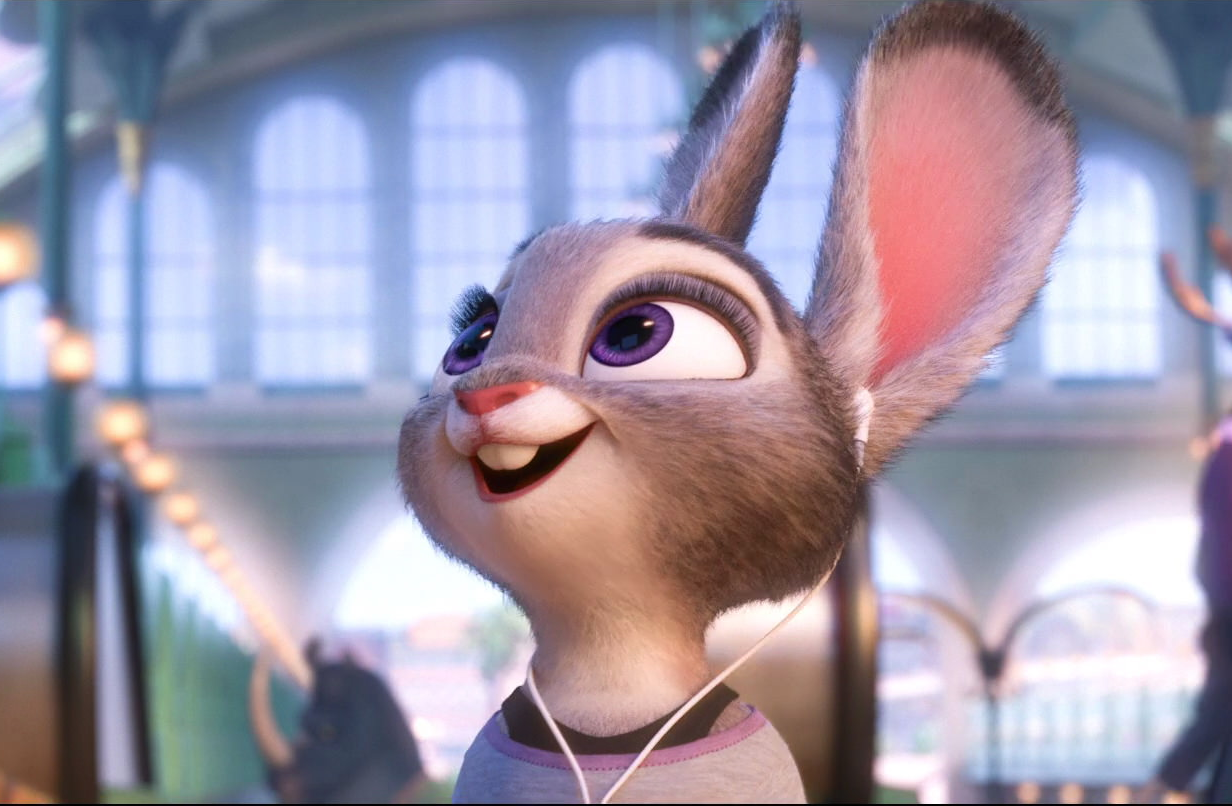 ПОЛИЦЕЙСКИЙ
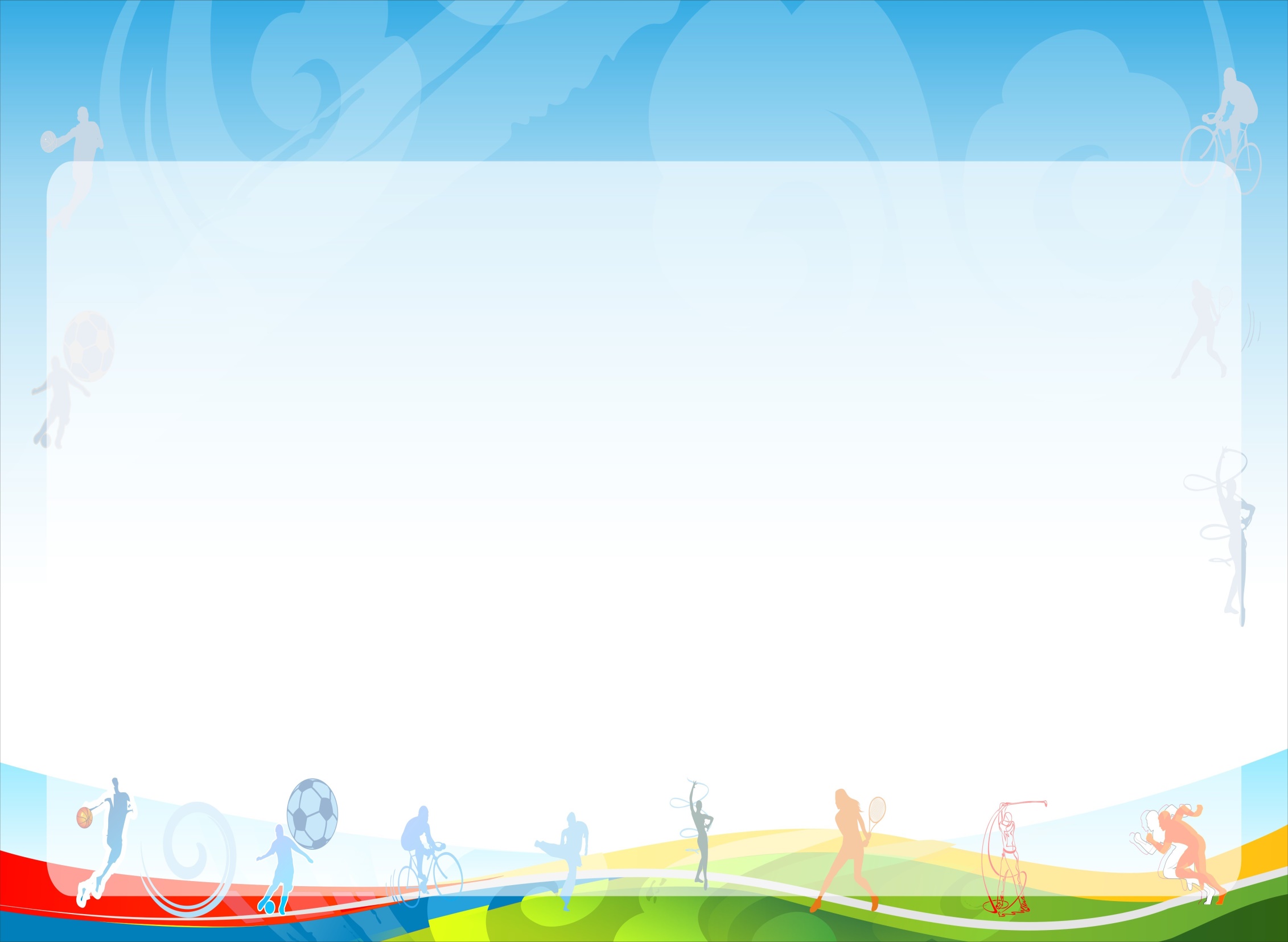 50
Профессии сказочных персонажей
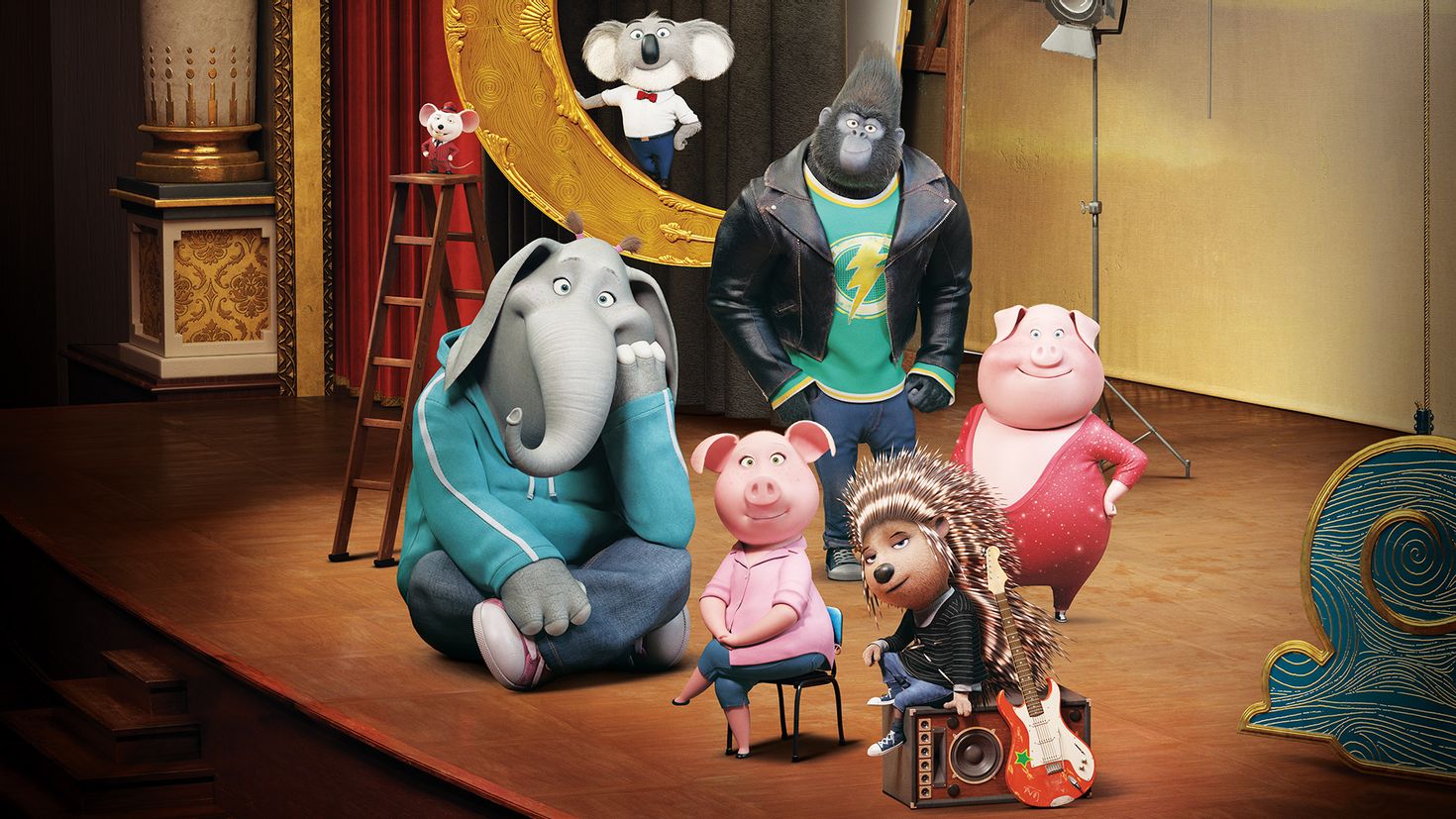 Отгадай, какой профессии данный герой?
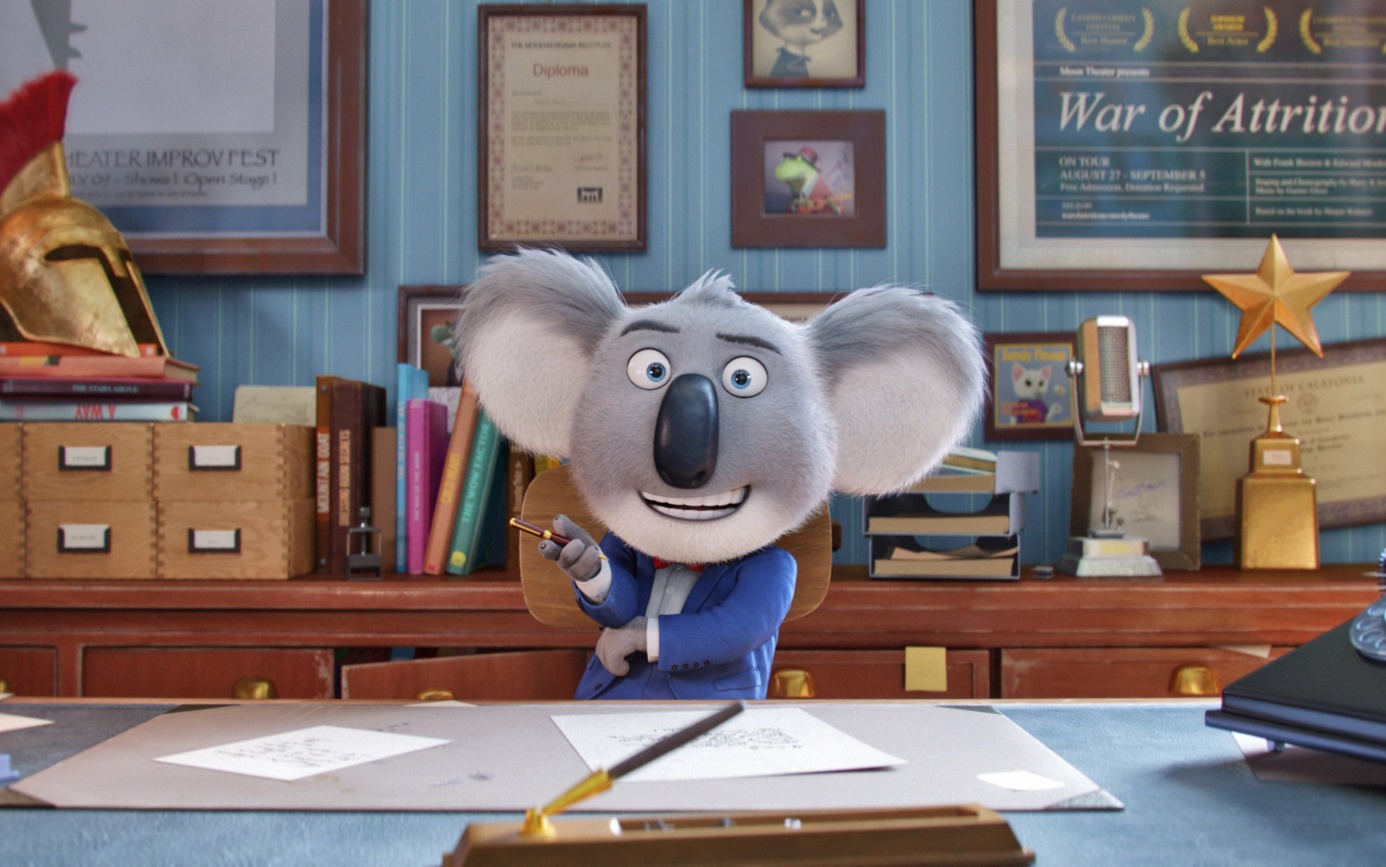 ПРОДЮСЕР
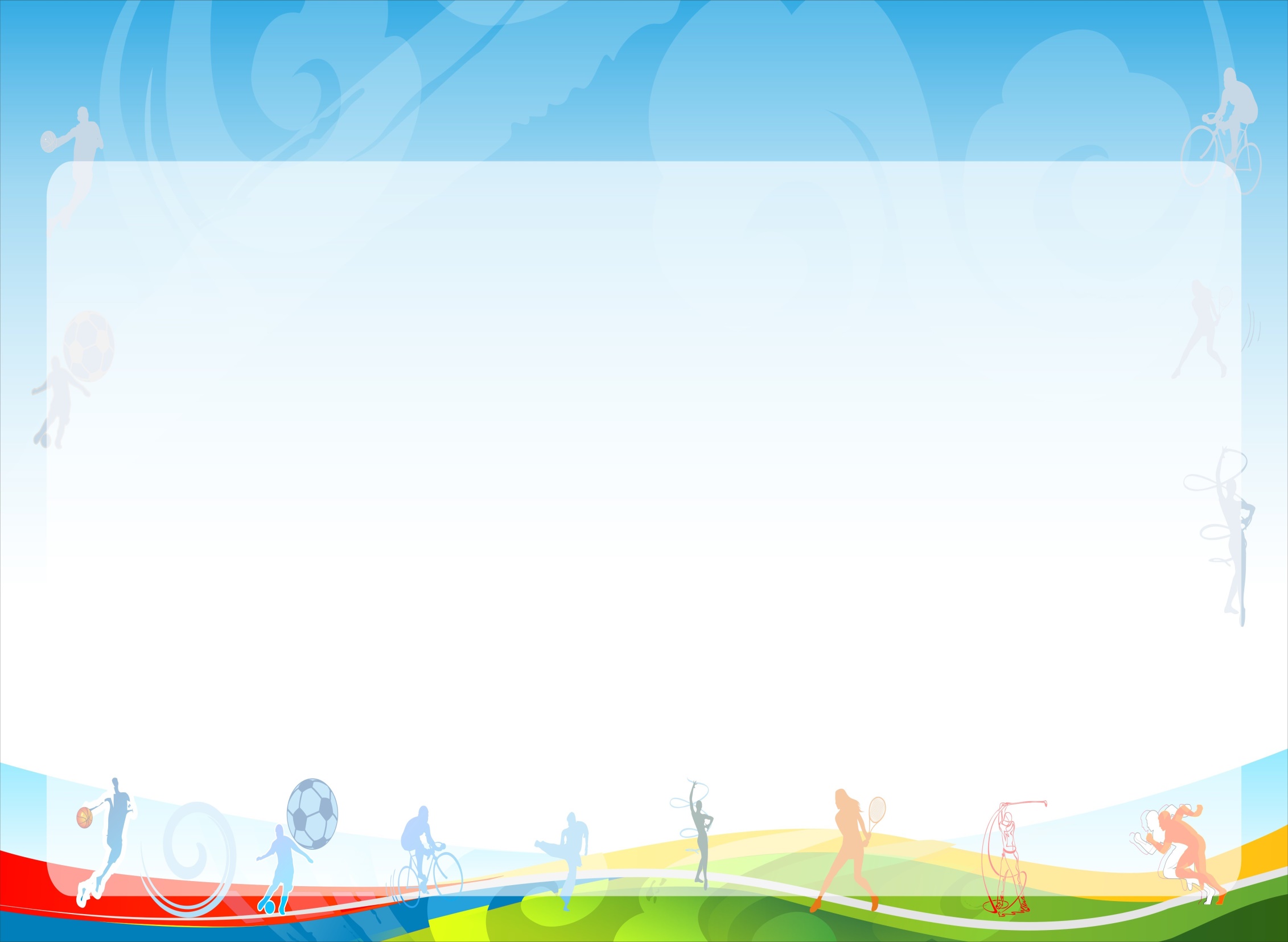 10
Памятники профессий 
г. Новосибирска
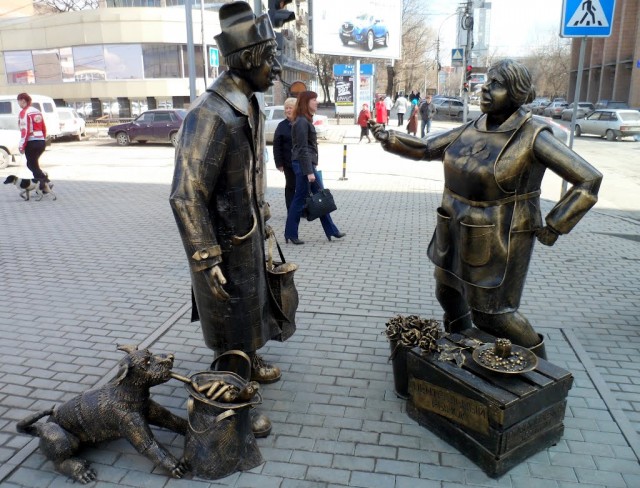 В 118-ый День рождения Новосибирска, 26 июня 2011 года, возле Центрального рынка появился забавный памятник Покупателю и продавцу, автором которого стал Эдуард Добровольский.
Отгадай, в честь какой профессии посвящён памятник?
РАБОТНИКАМ ТОРГОВЛИ
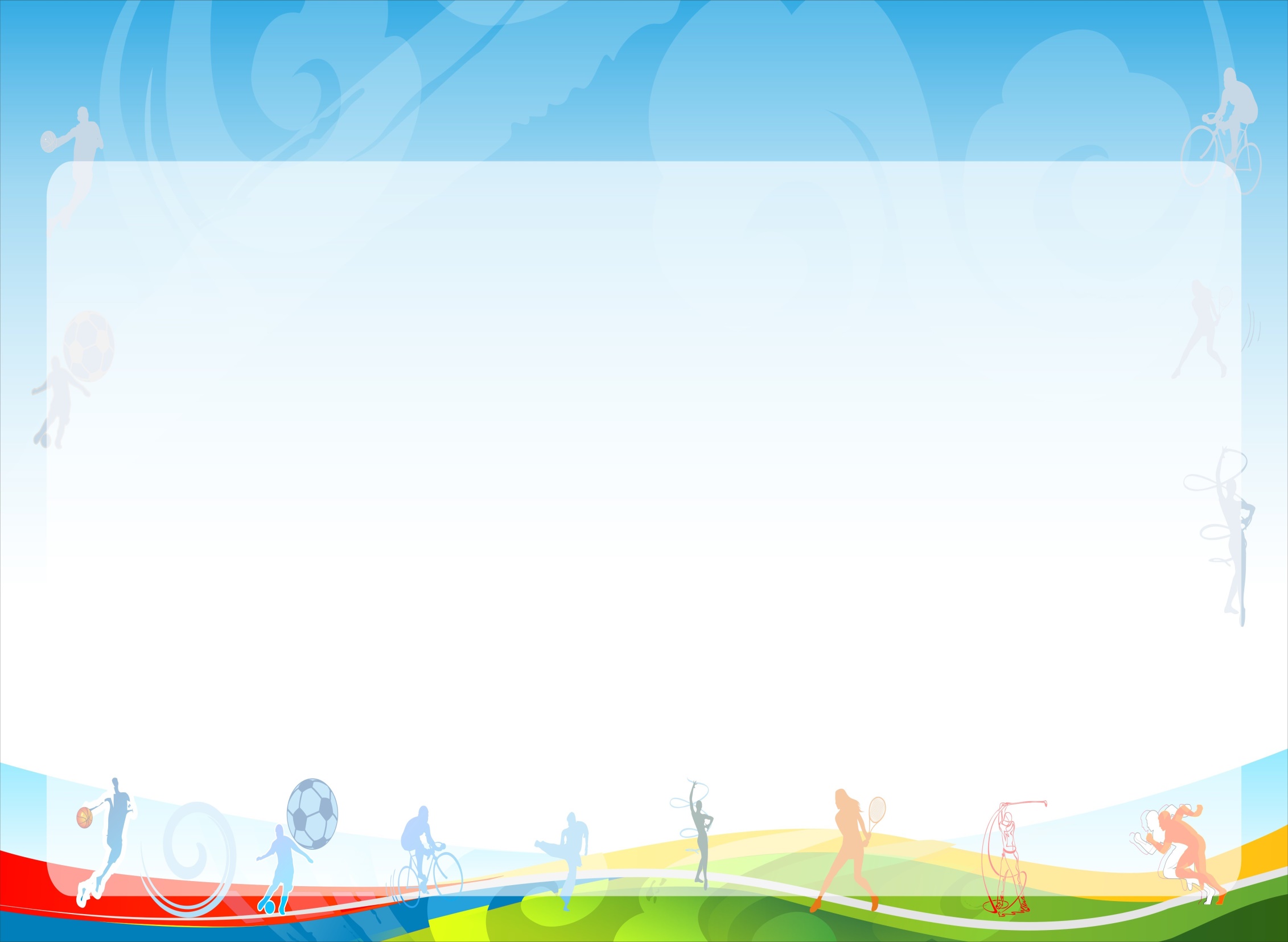 20
Памятники профессий 
г. Новосибирска
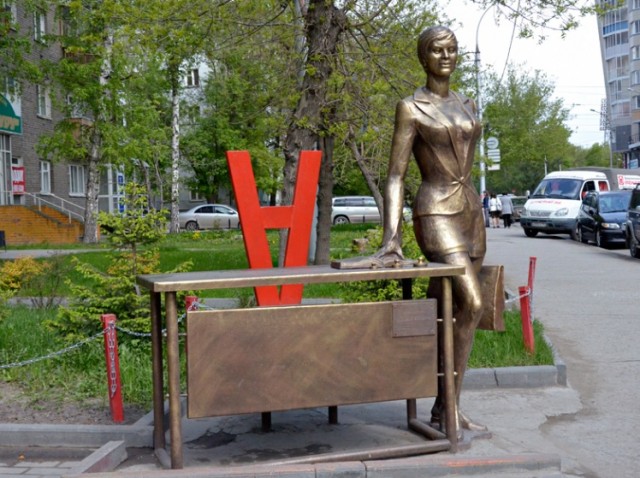 В народе этот памятник называют Памятником секретарю, Памятником карьеристке и даже Памятником учительнице, потому что стол напоминает школьную парту. 
А вообще это памятник всем современным женщинам, которые ни в чем не уступают мужчинам.
Отгадай, в честь какой профессии посвящён памятник?
ДЕЛОВОЙ ЖЕНЩИНЕ
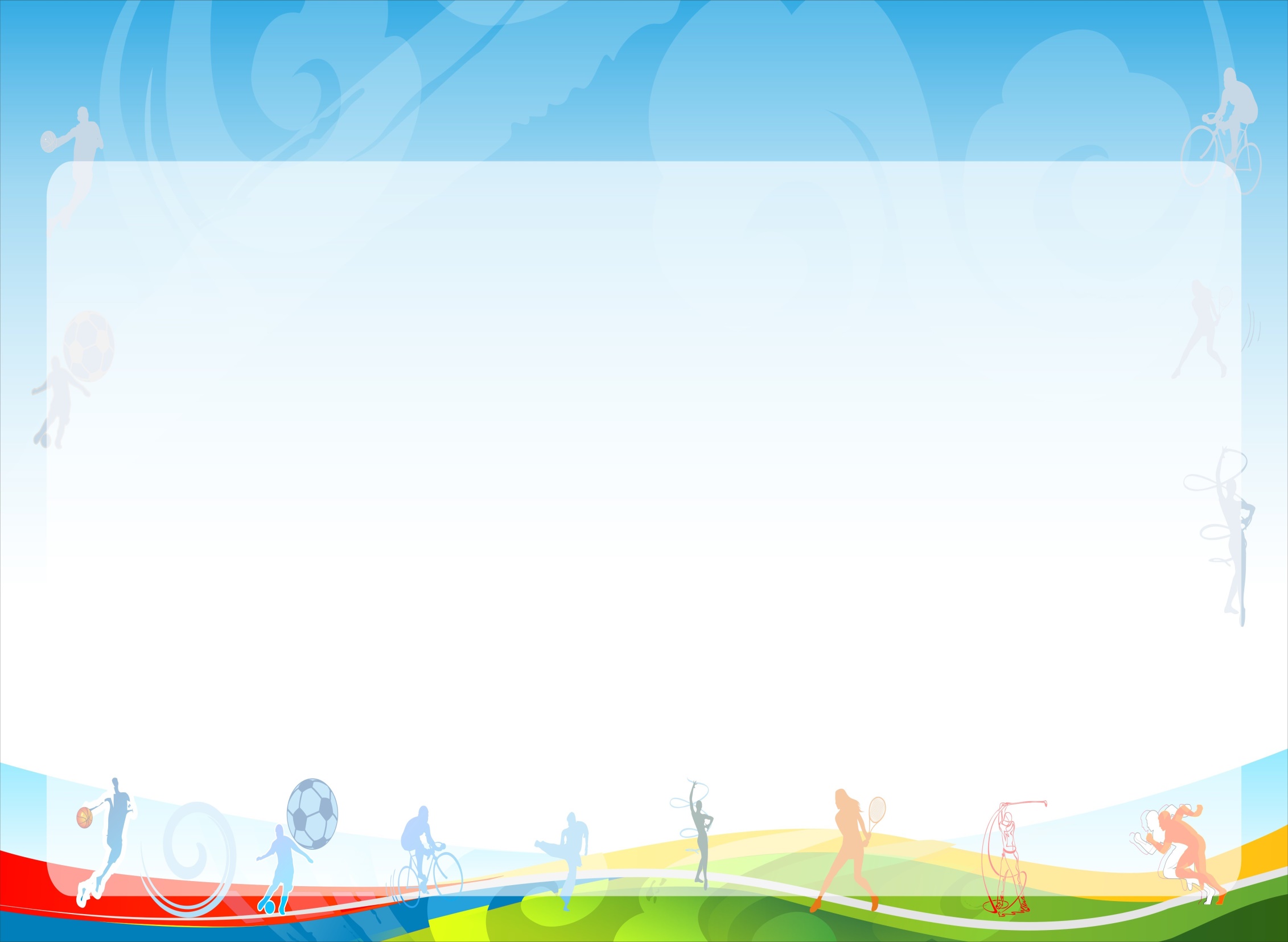 30
Памятники профессий 
г. Новосибирска
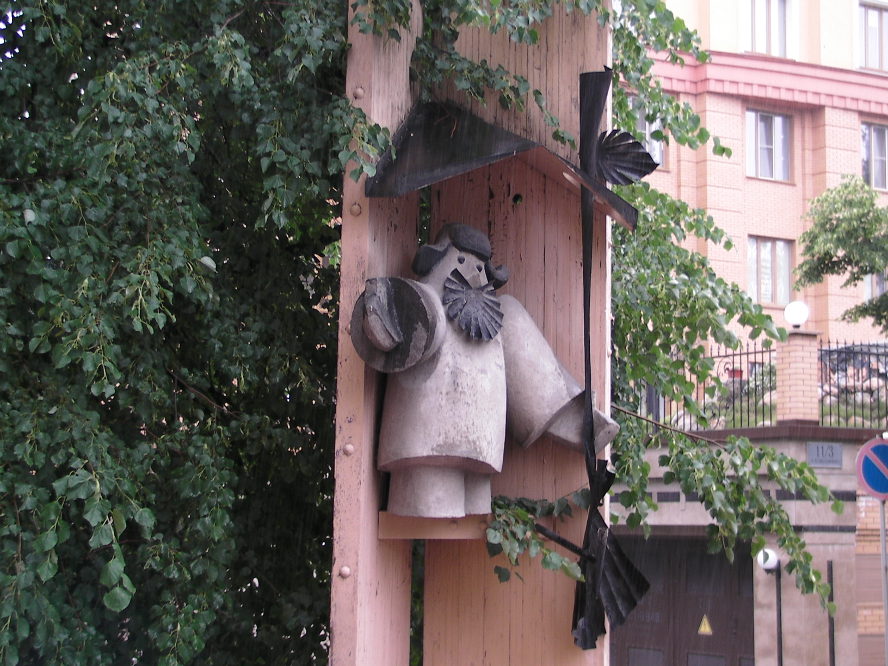 Отгадай, в честь какой профессии посвящён памятник?
ПАМЯТНИК ДВОРНИКУ
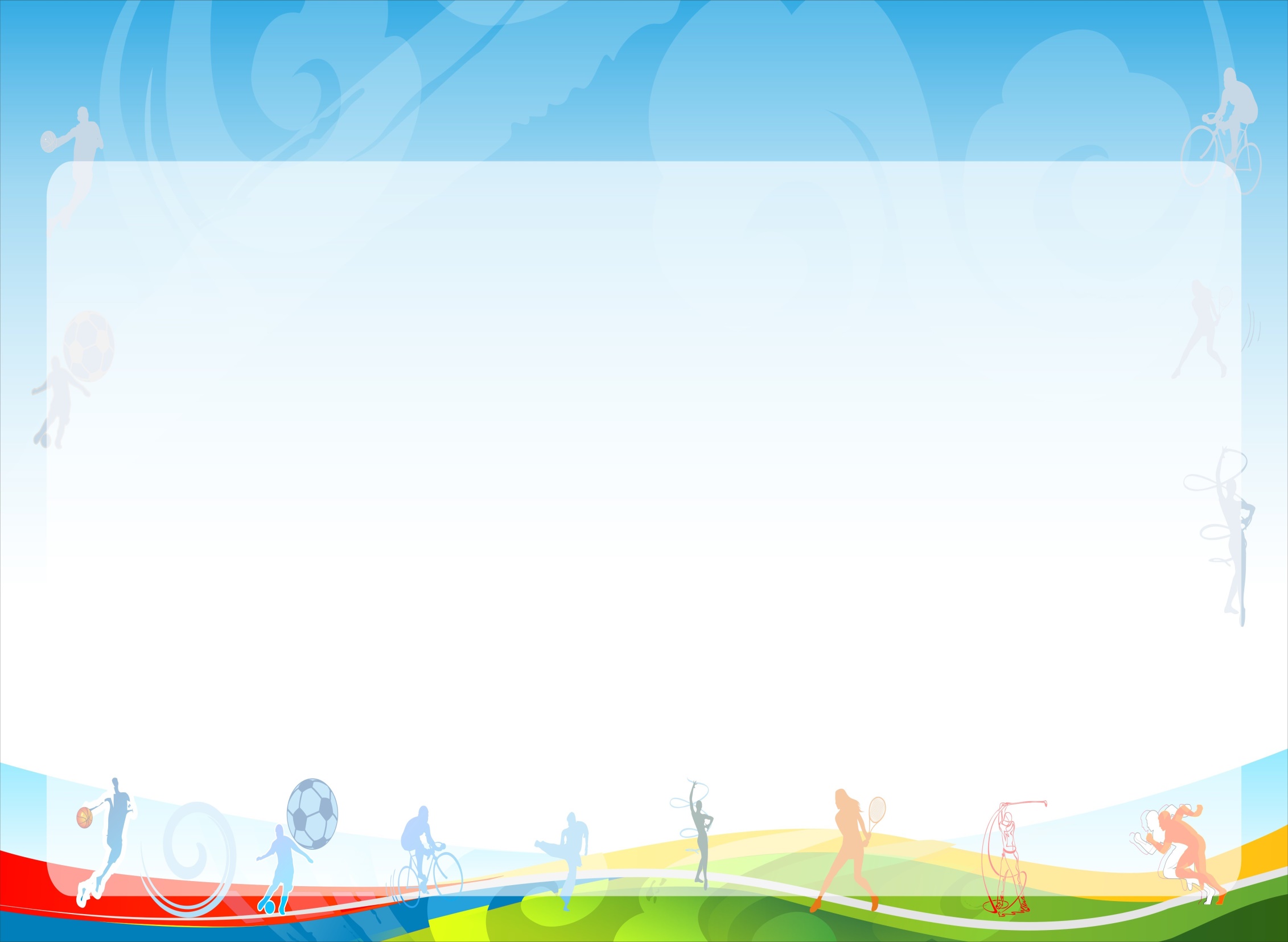 40
Памятники профессий 
г. Новосибирска
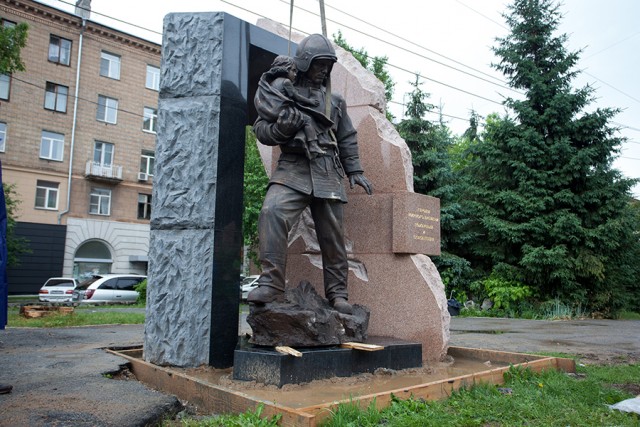 Памятник героям мирного времени — пожарным и спасателям — появился в Новосибирске в июне 2015 г. Открытие приурочили к 25-летию образования МЧС России.
Отгадай, в честь какой профессии посвящён памятник?
ПАМЯТНИК ПОЖАРНЫМ И СПАСАТЕЛЯМ
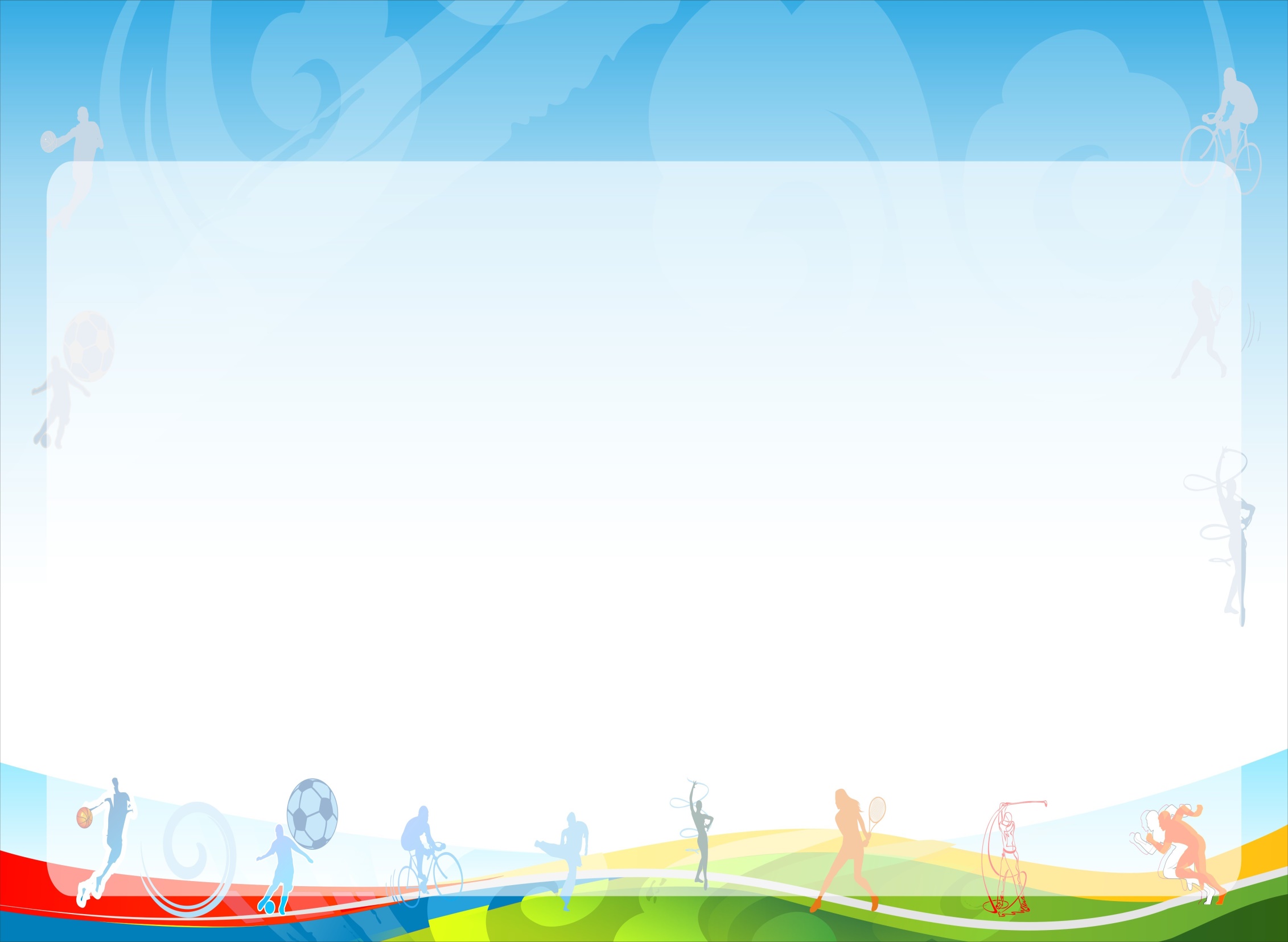 50
Памятники профессий 
г. Новосибирска
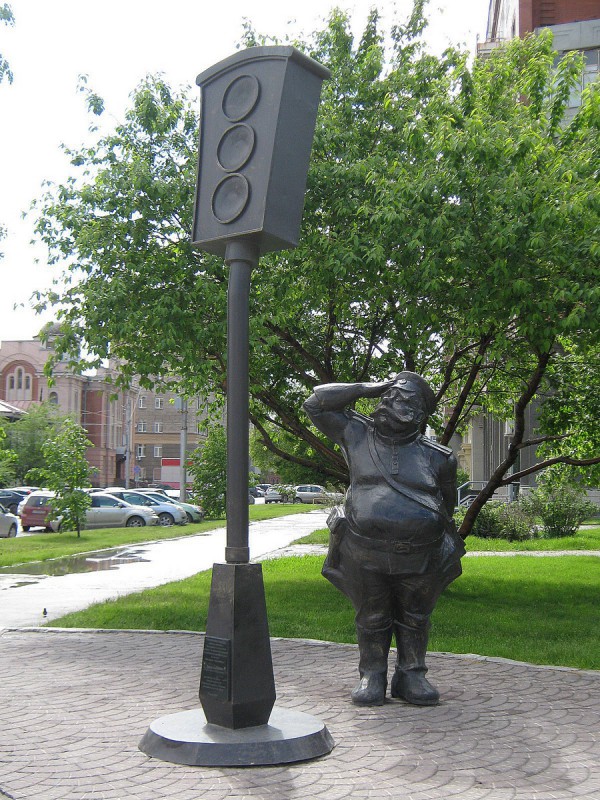 В 2006 году в честь 70-летия со дня основания ГИБДД в Новосибирске появился Памятник светофору, первый в России. 
Композиция – смешной кругленький постовой (поэтому памятник ещё называют «памятник гаишнику») «приветствует» светофор.
Отгадай, в честь какой профессии посвящён памятник?
ПАМЯТНИК ГАИШНИКУ